INSTRUMENTEN VOOR DE INRICHTING VAN HET OPENBAAR DOMEIN
IPOD I, IPOD II, IPOD III en IPOD IV
Marc Pinte, Dienst Stedenbouw en Ruimtelijke Planning , Stad Gent
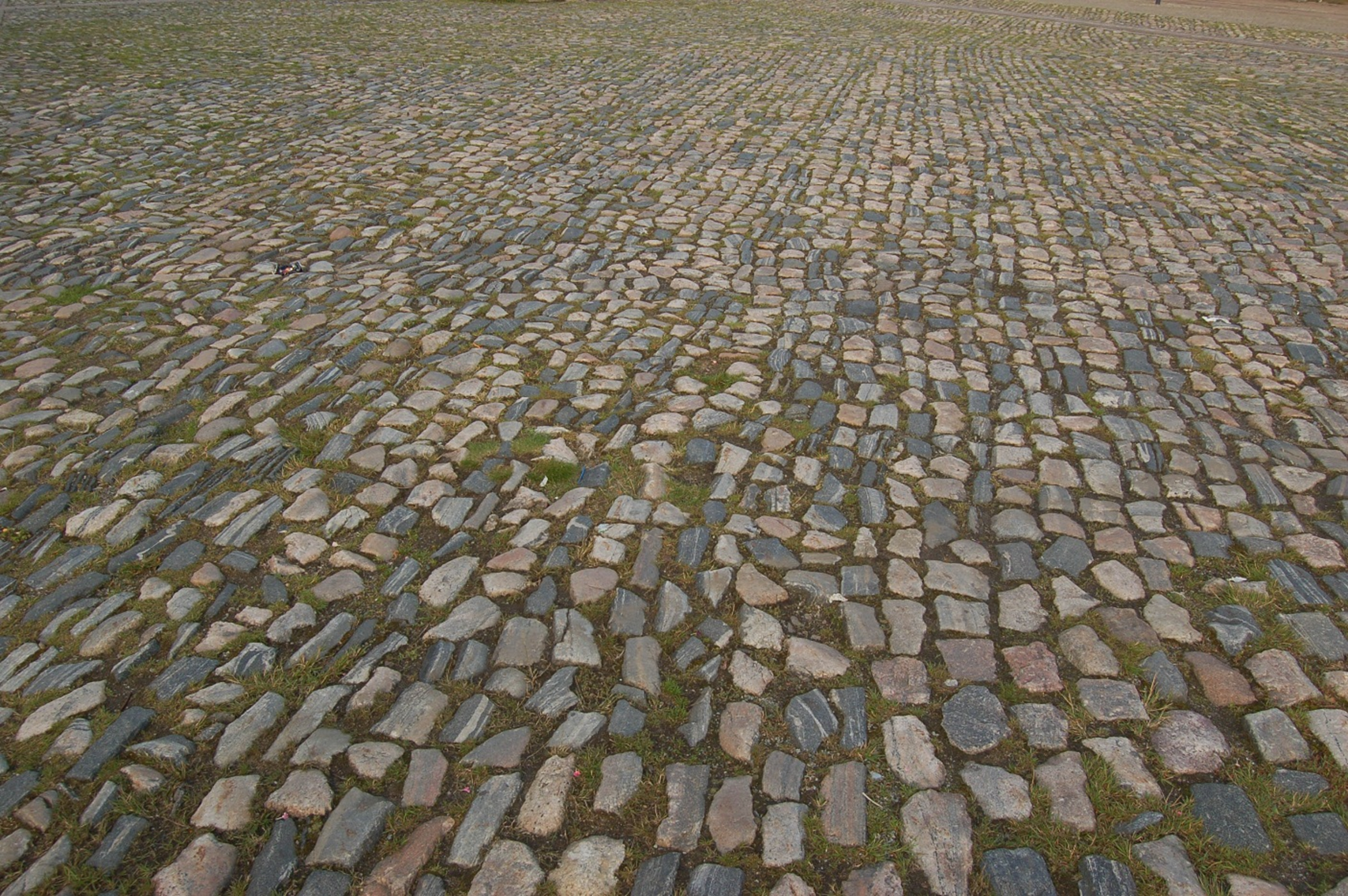 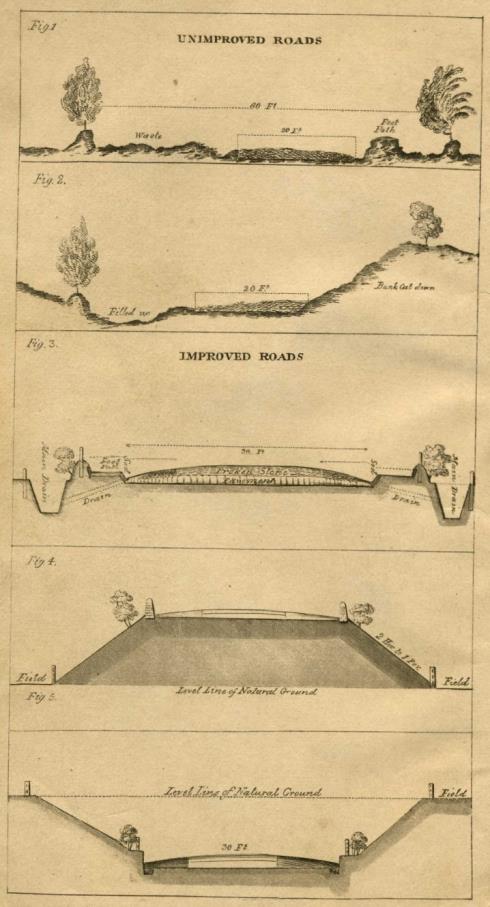 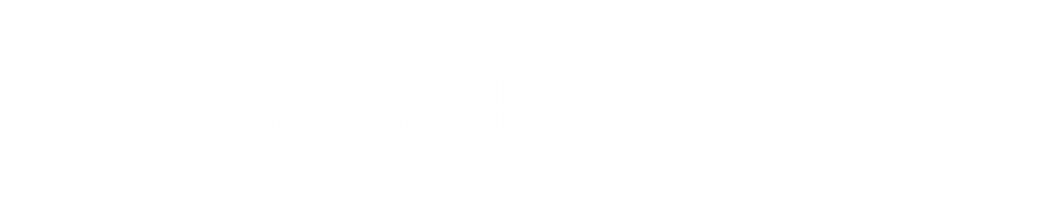 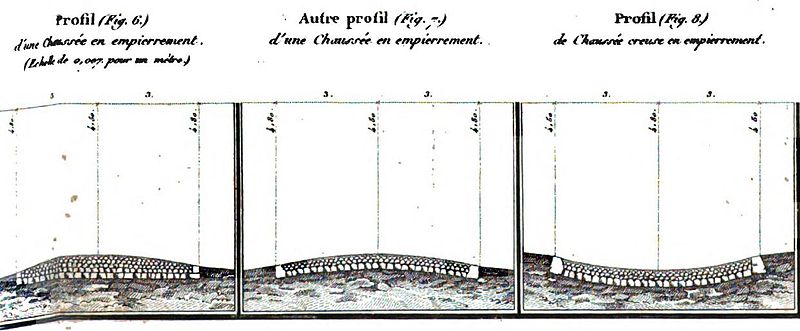 Jérôme Trésaguet (1775)
Thomas Telford
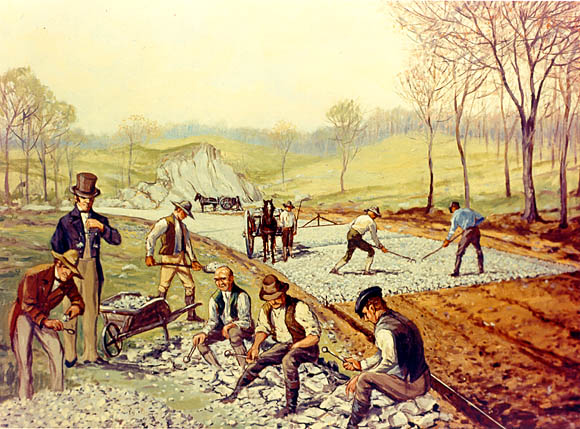 John Loudon McAdam1816 and 1819 (Remarks on the Present System of Road-Making and Practical Essay on the Scientific Repair and Preservation of Roads)
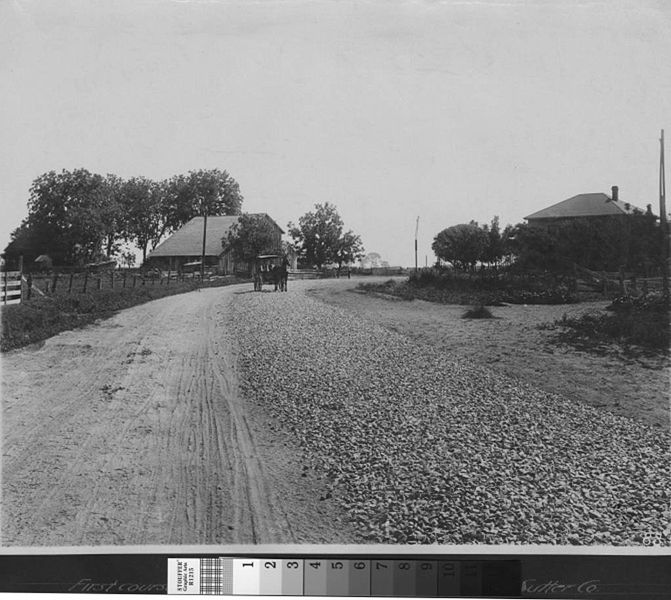 Macadam Road, ca. 1850, Nicolaus, CA
Ford, Model T, 1908. (The first Model T Ford) The classic Ford model T; made from 1908 to 1928. Note the high chassis, soft suspensions and light wheels; this car was designed for running on unpaved roads
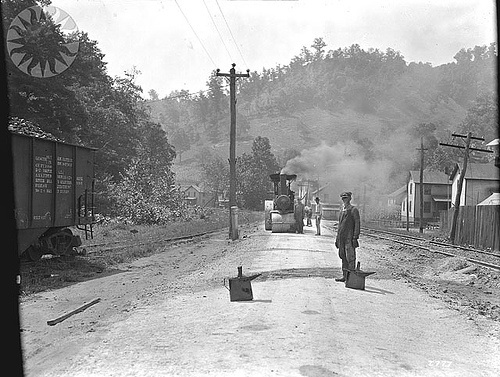 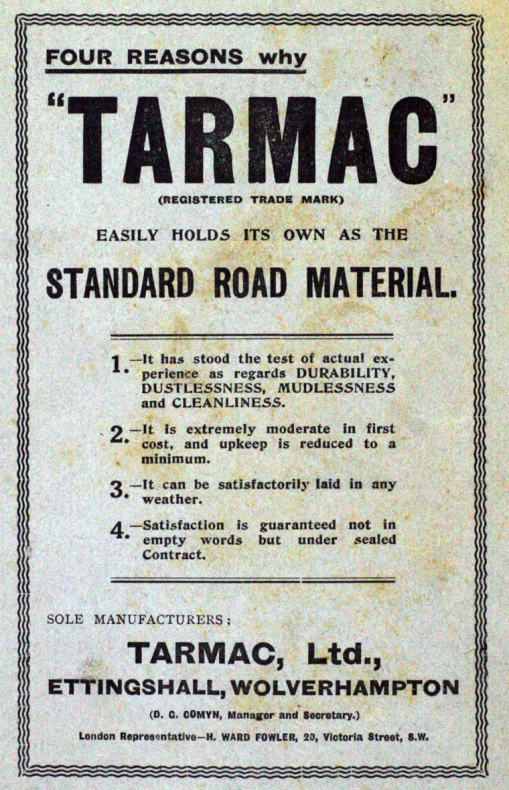 Nieuwe Macadam wegwerkzaamheden op McRoberts, KY: tar 28 augustus 1926.
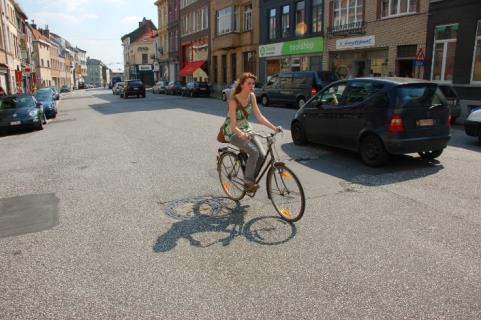 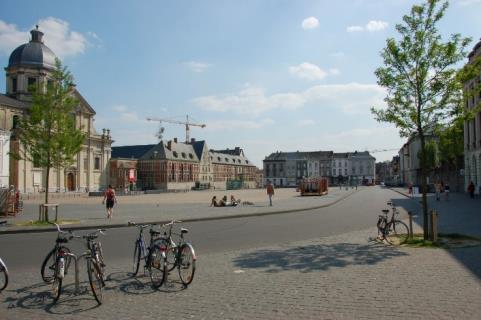 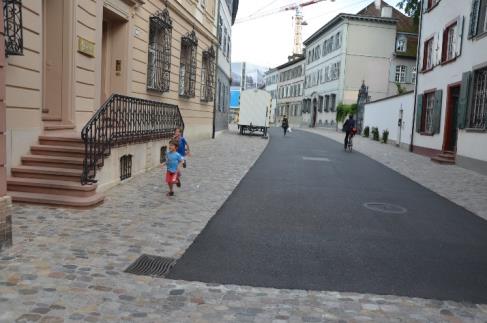 Barcelona
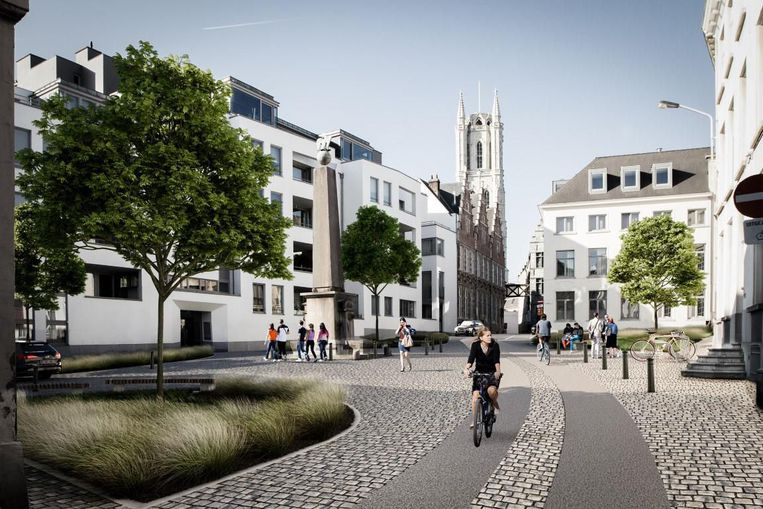 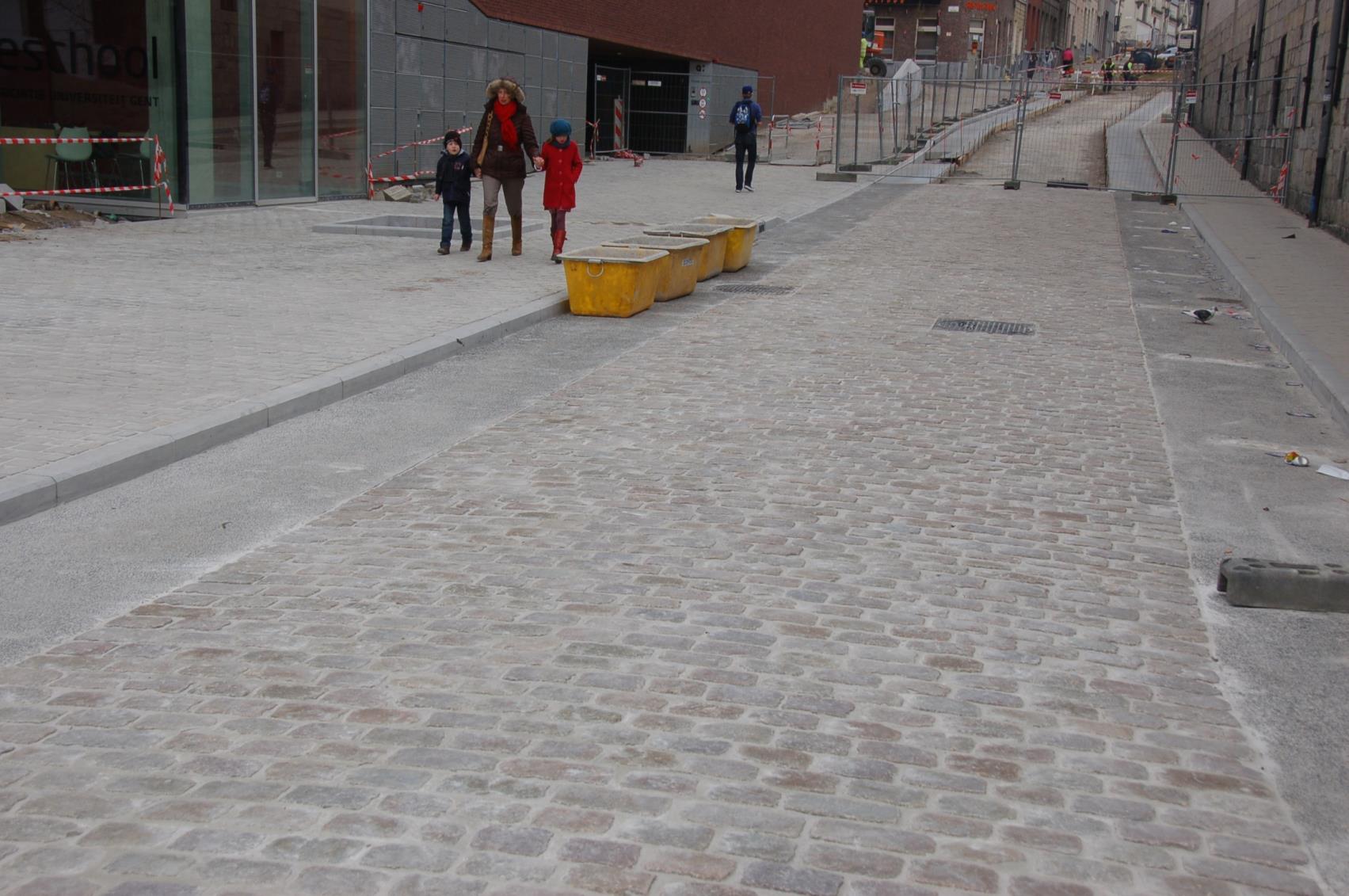 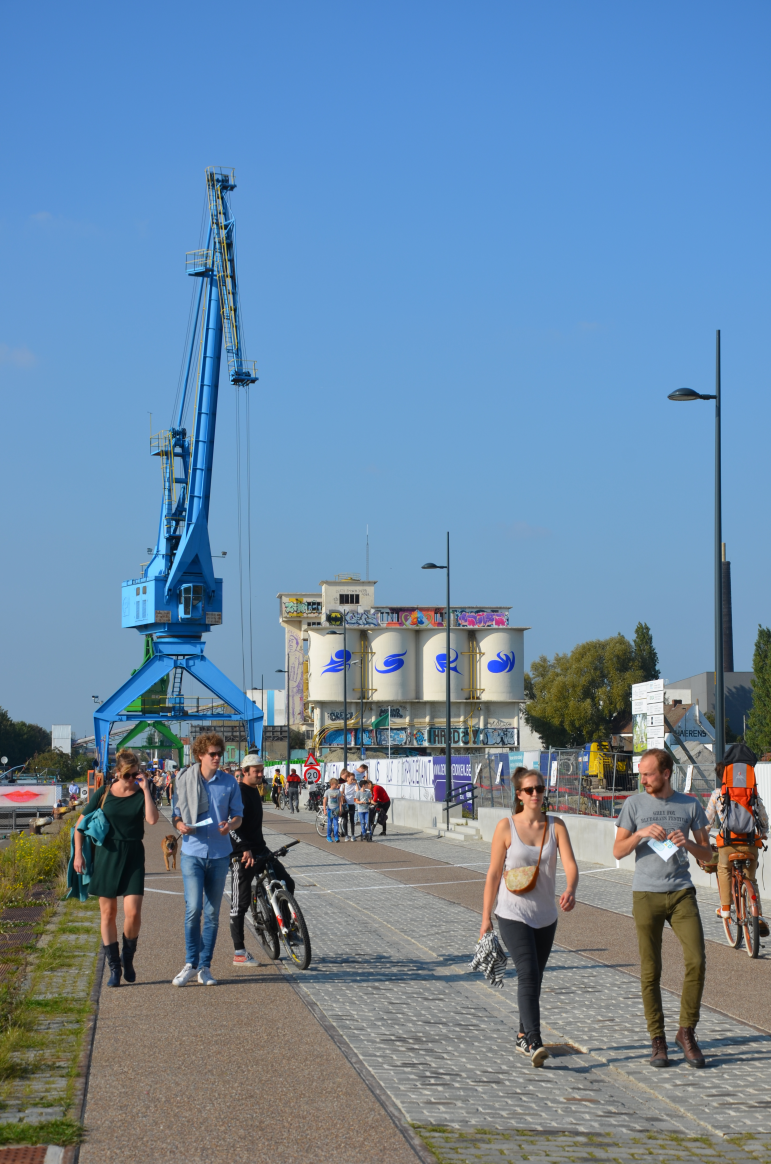 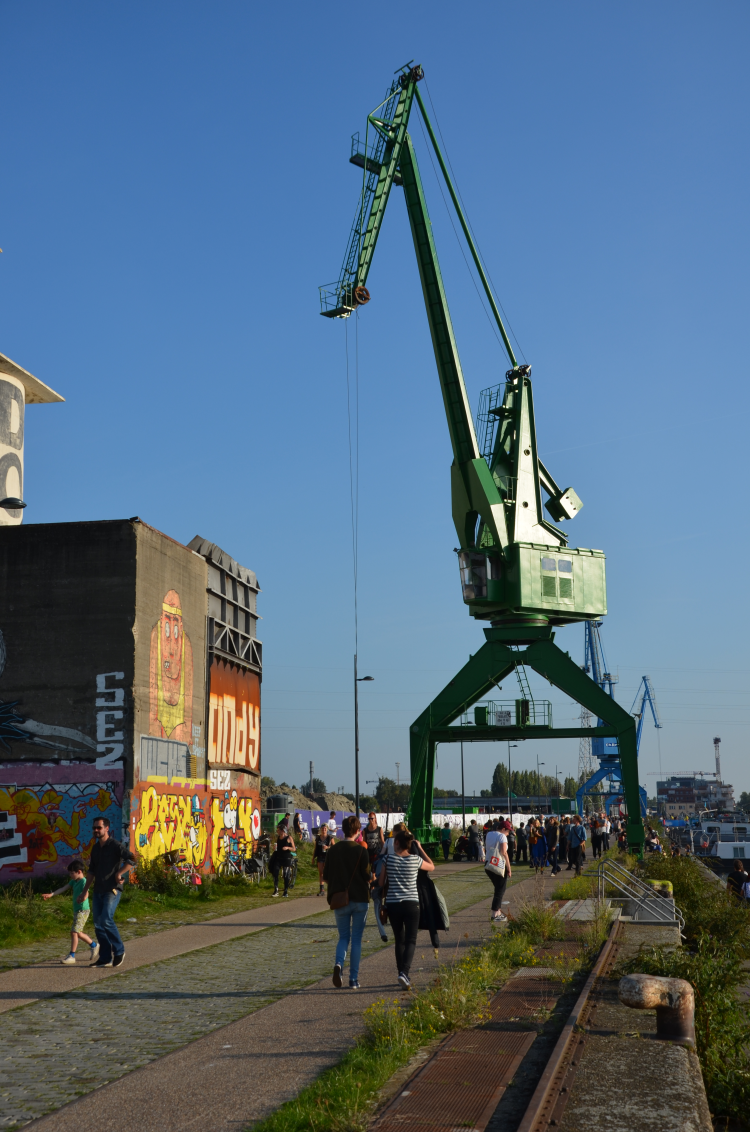 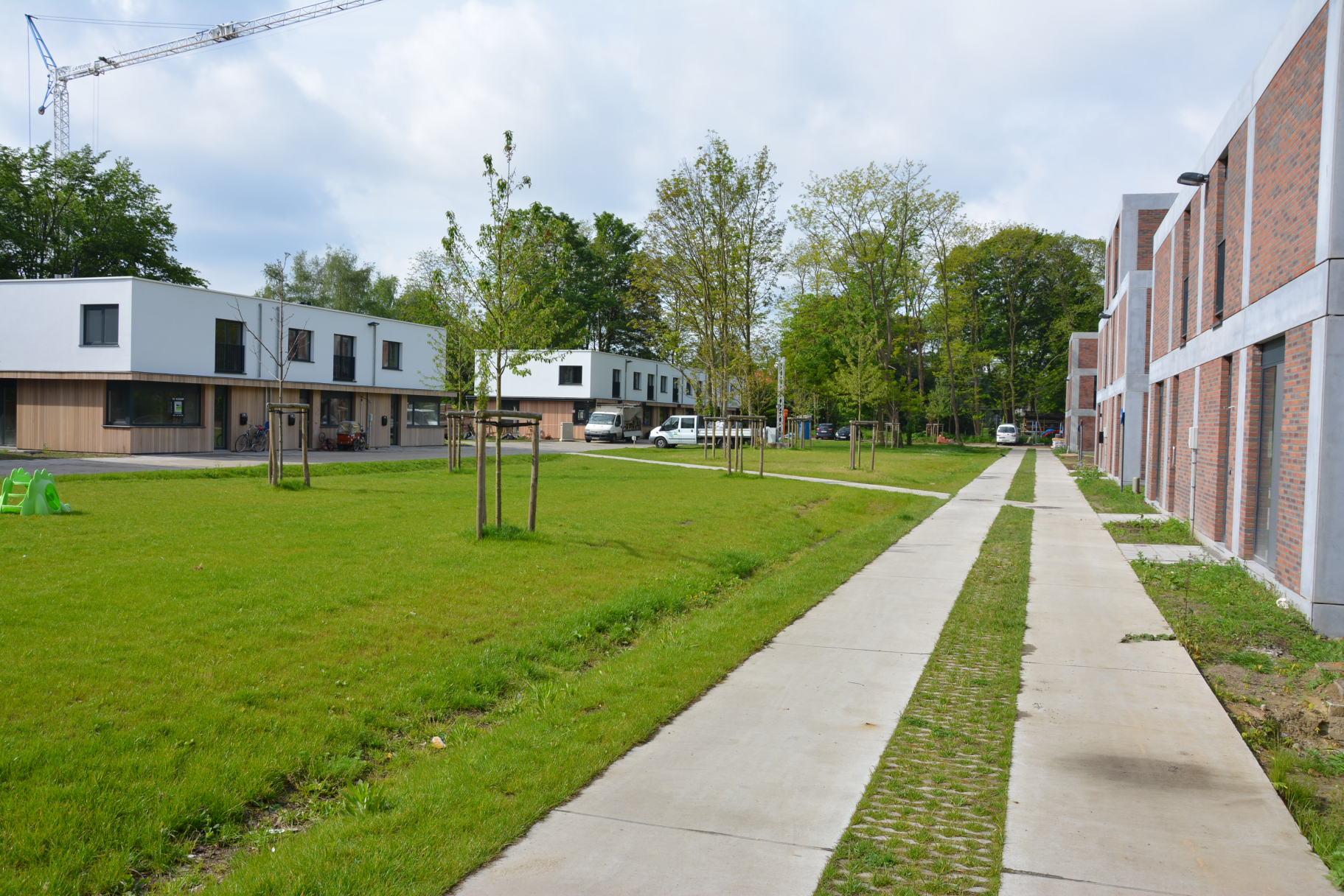 IPOD  Materiaalkeuze op basis van functie en ligging
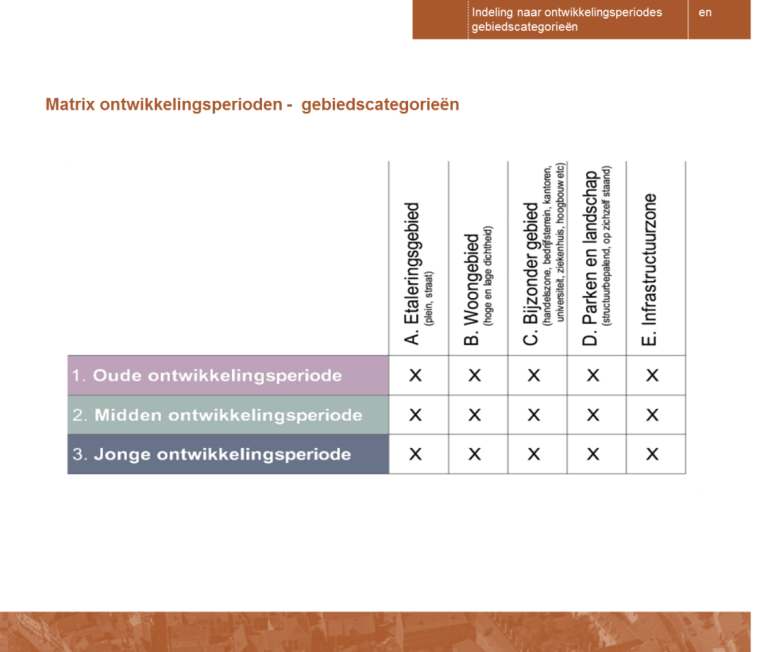 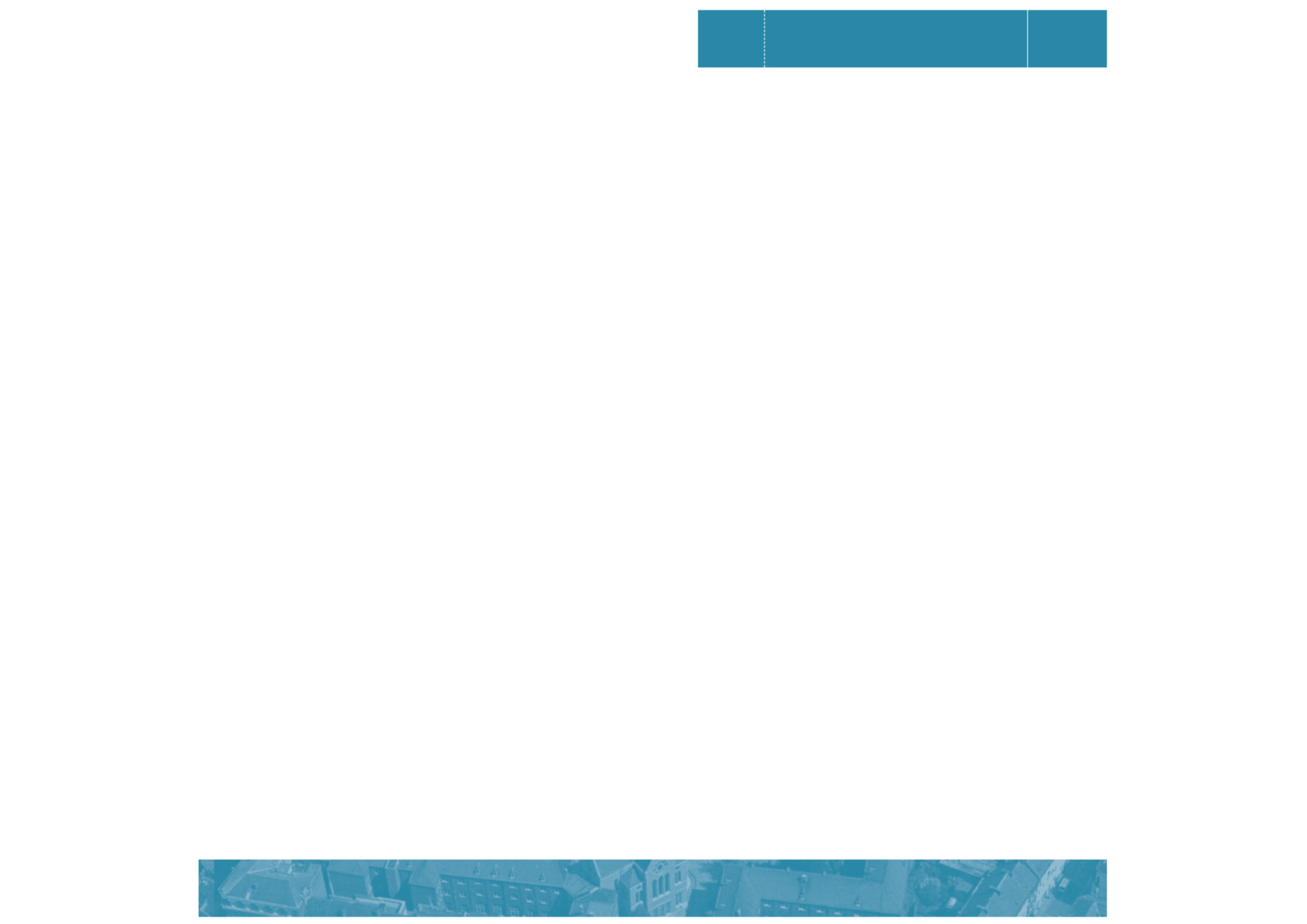 Senario’s voor de verschillende gebiedscategorieën
Oude ontwikkelingsperiode
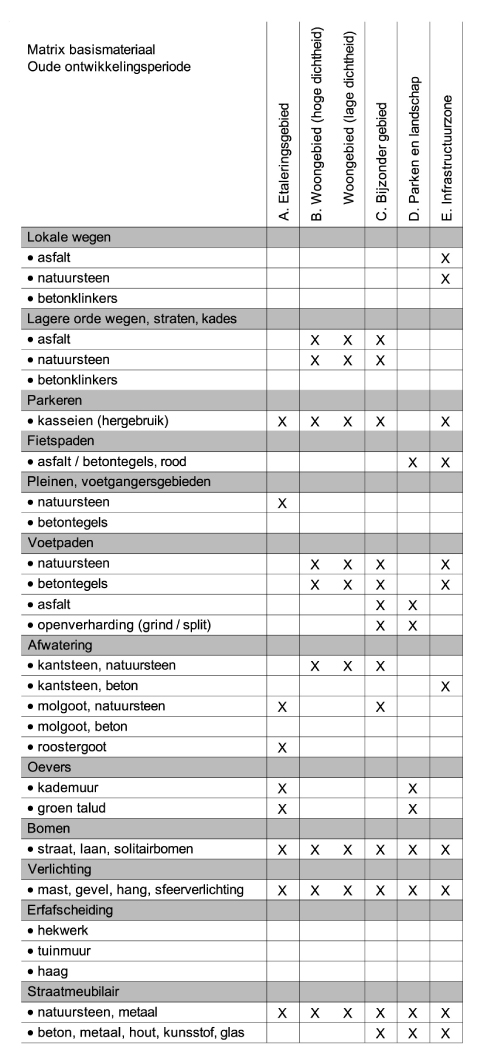 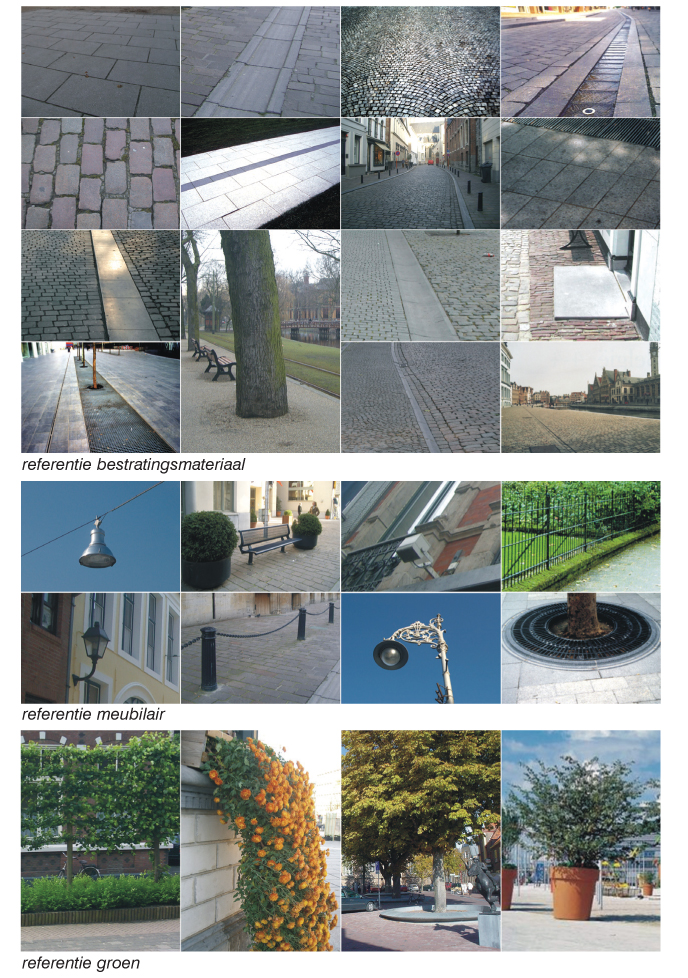 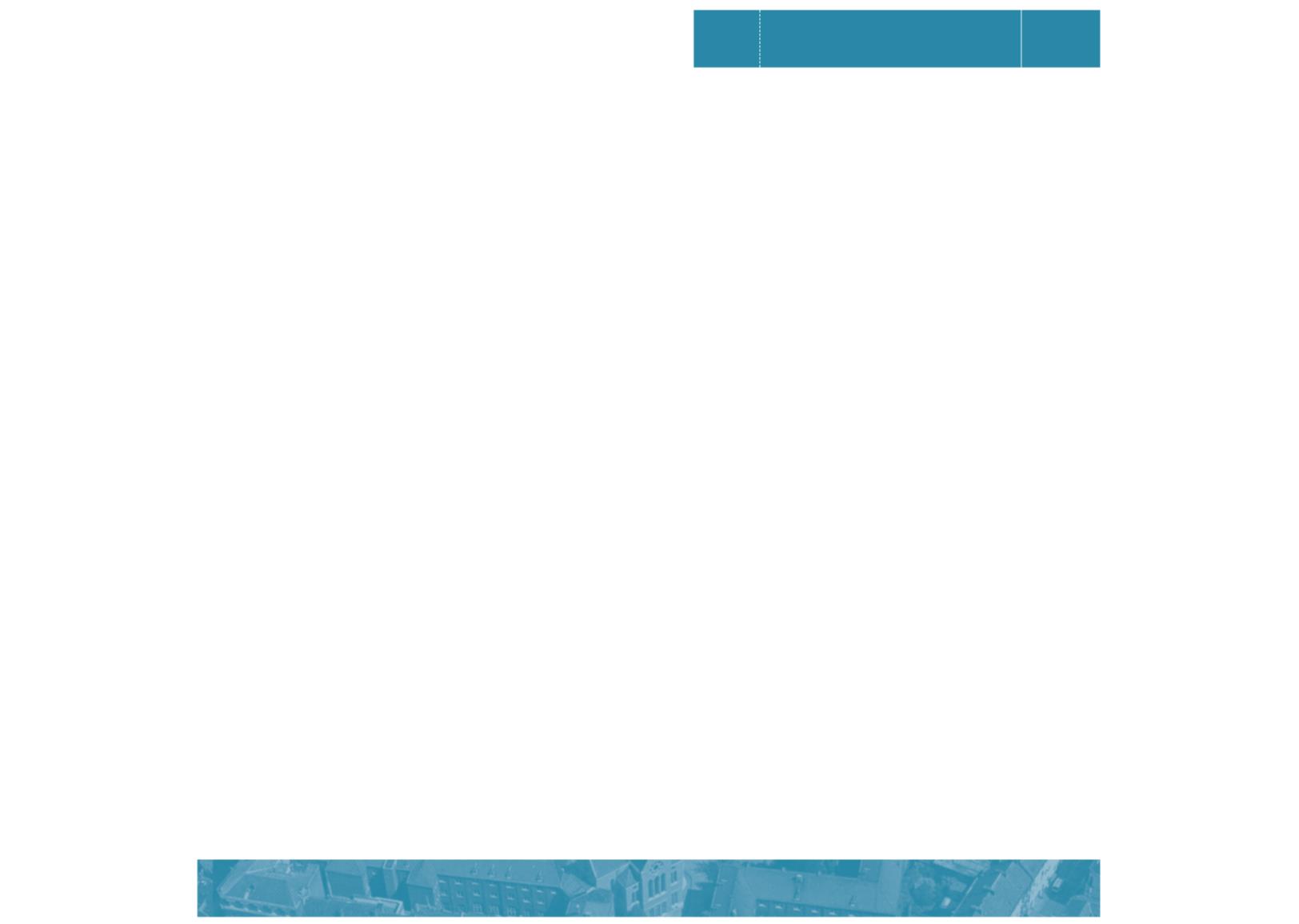 Senario’s voor de verschillende gebiedscategorieën
Jonge ontwikkelingsperiode:
woongebied hoge dichtheid
Deel 3
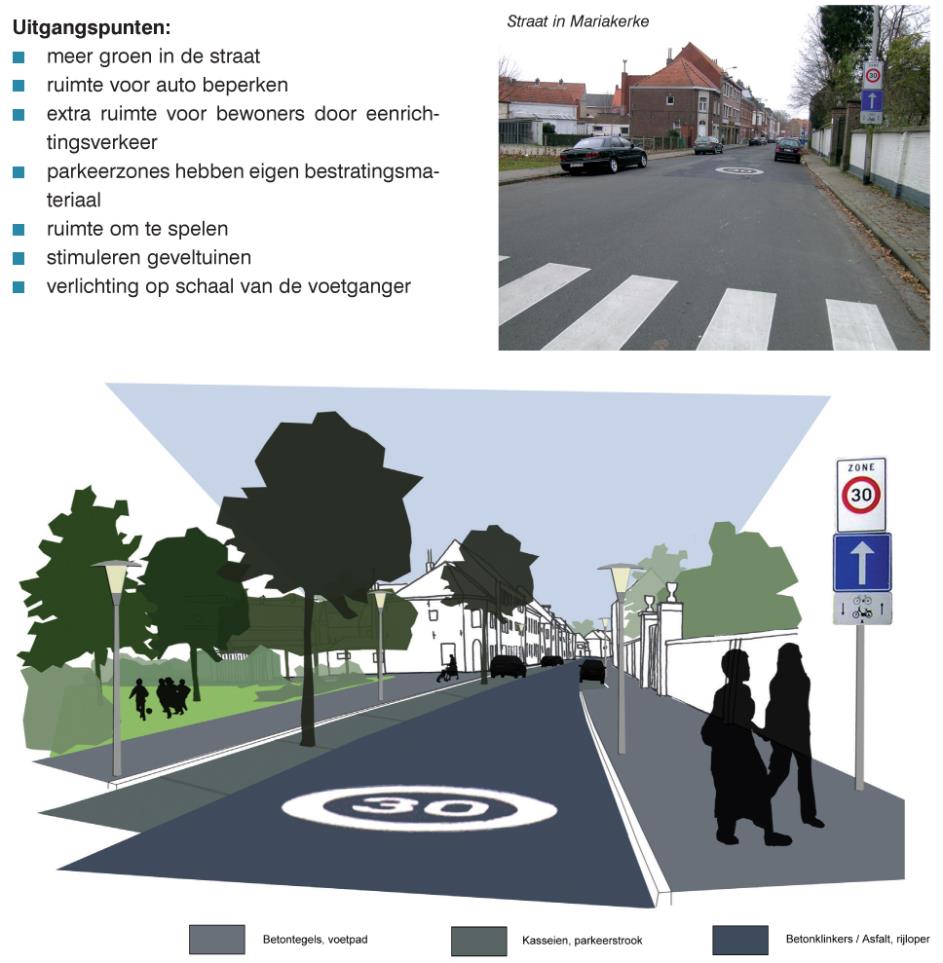 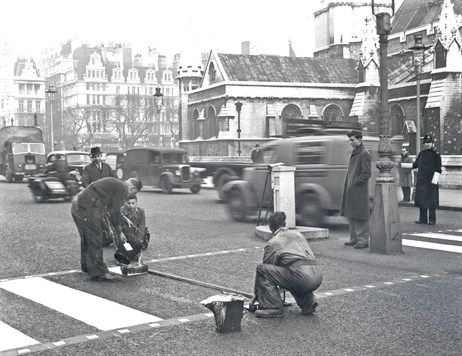 Twee jaar durende proefproject “zebra crossing” in 1948
Uitgangspunt: STOP principe
Stappers
Trappers
Openbaar vervoer
Privé vervoer
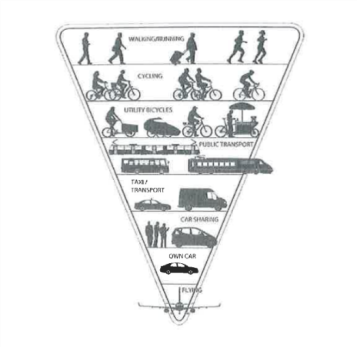 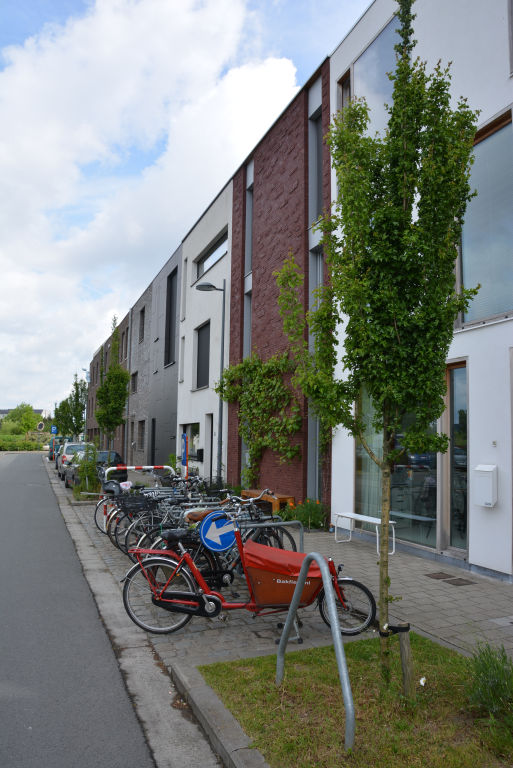 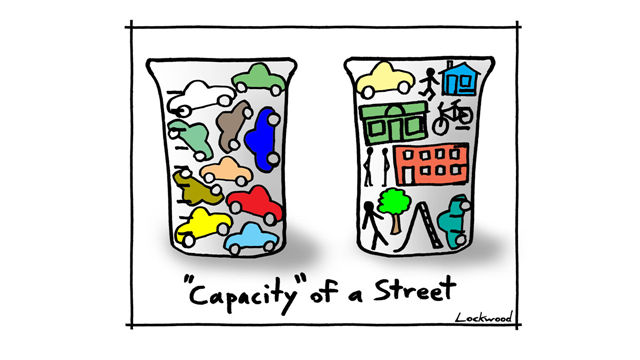 IPOD III
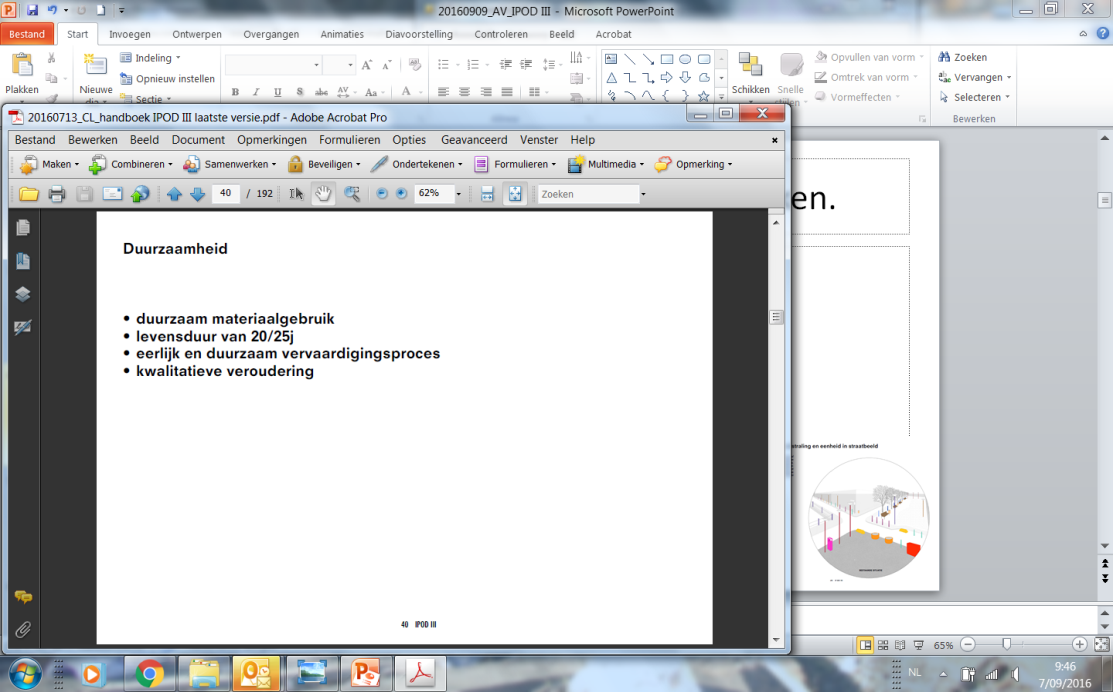 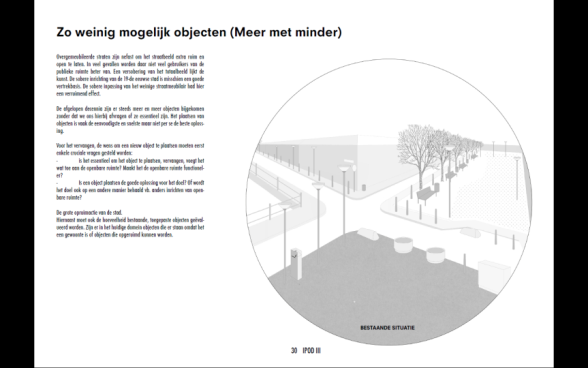 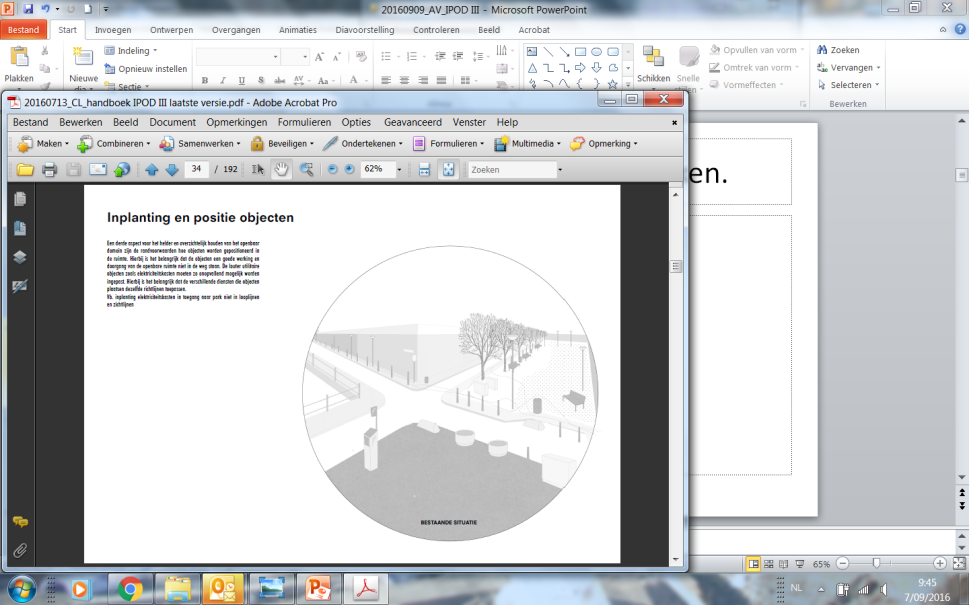 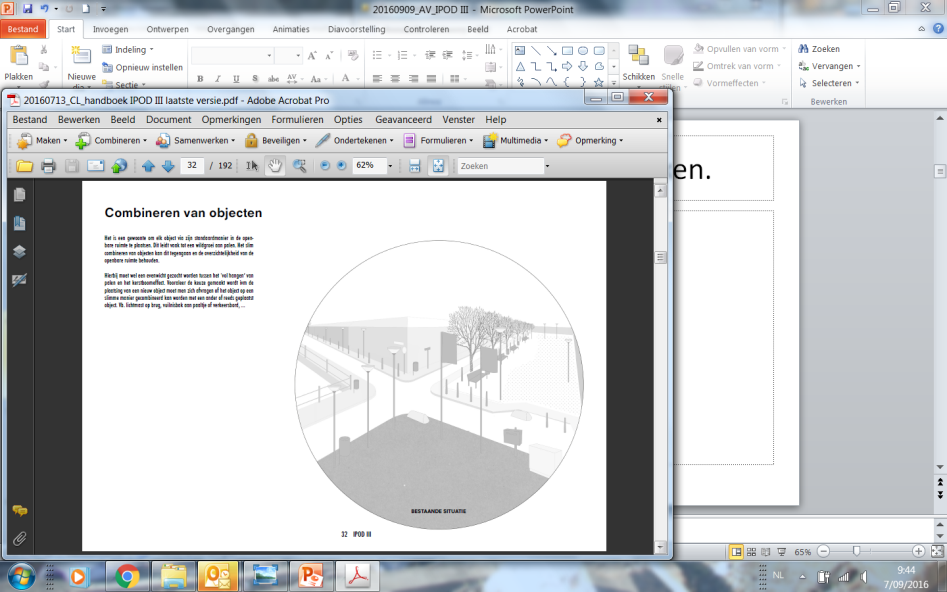 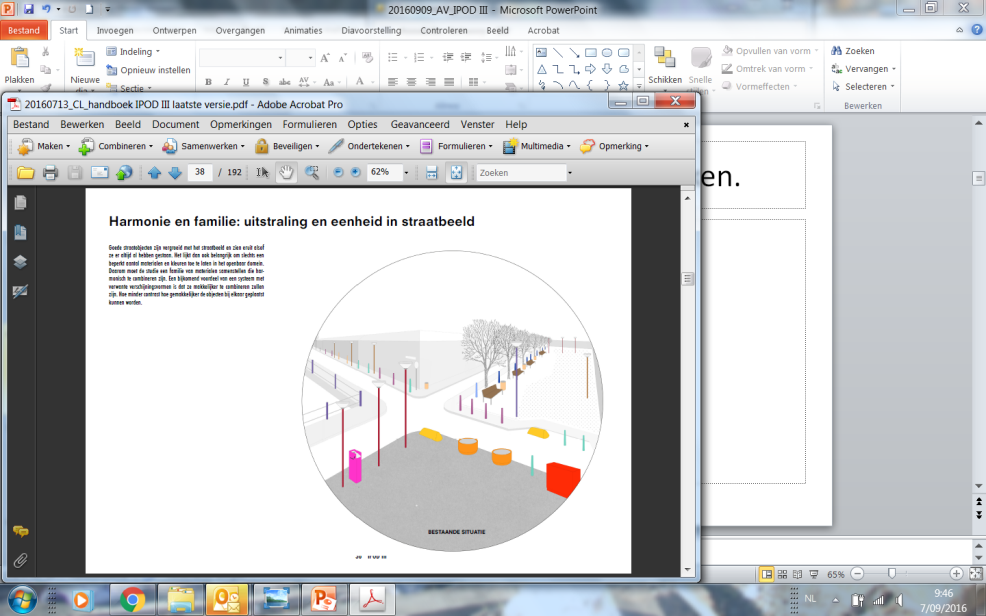 IPOD III
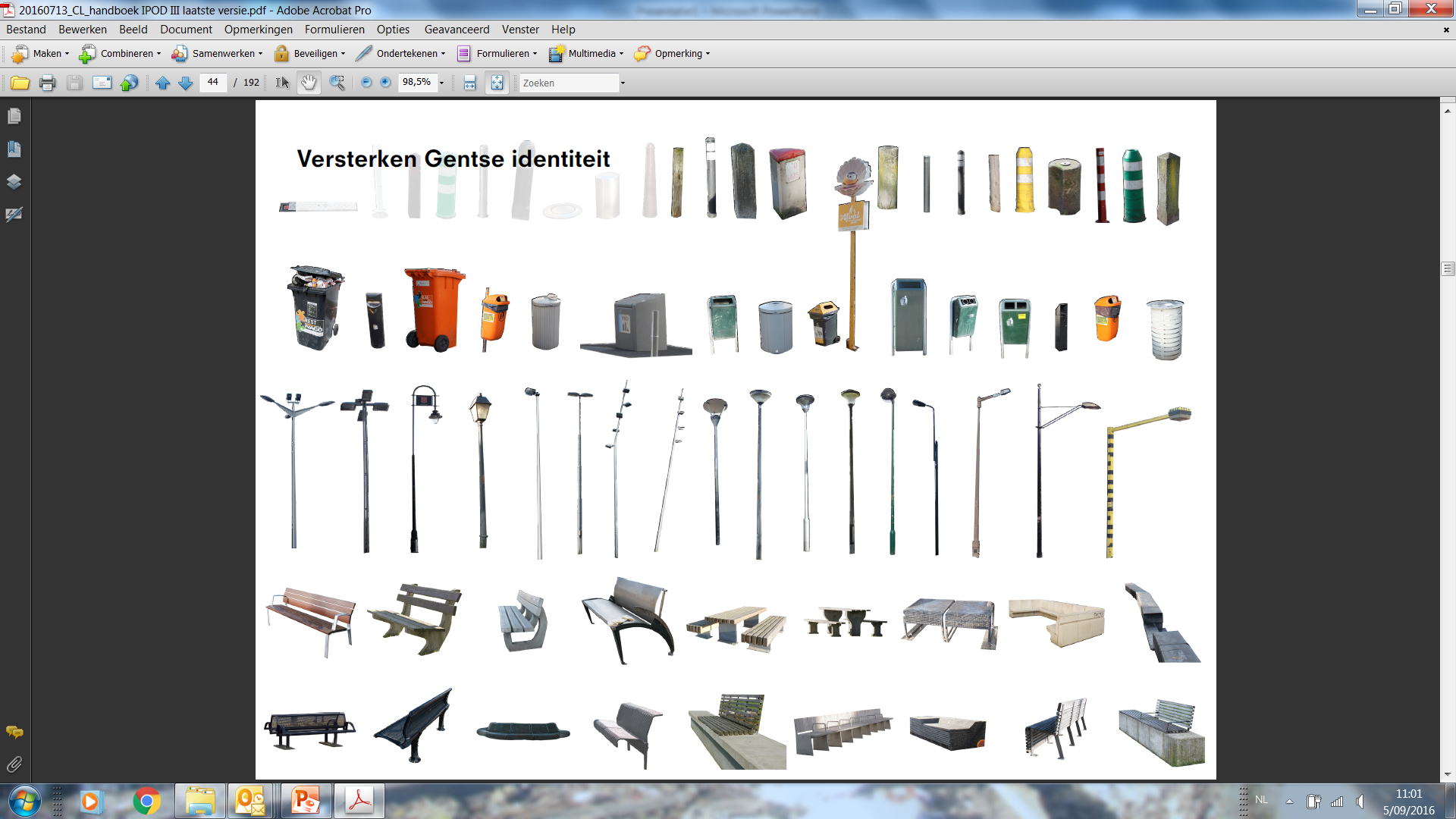 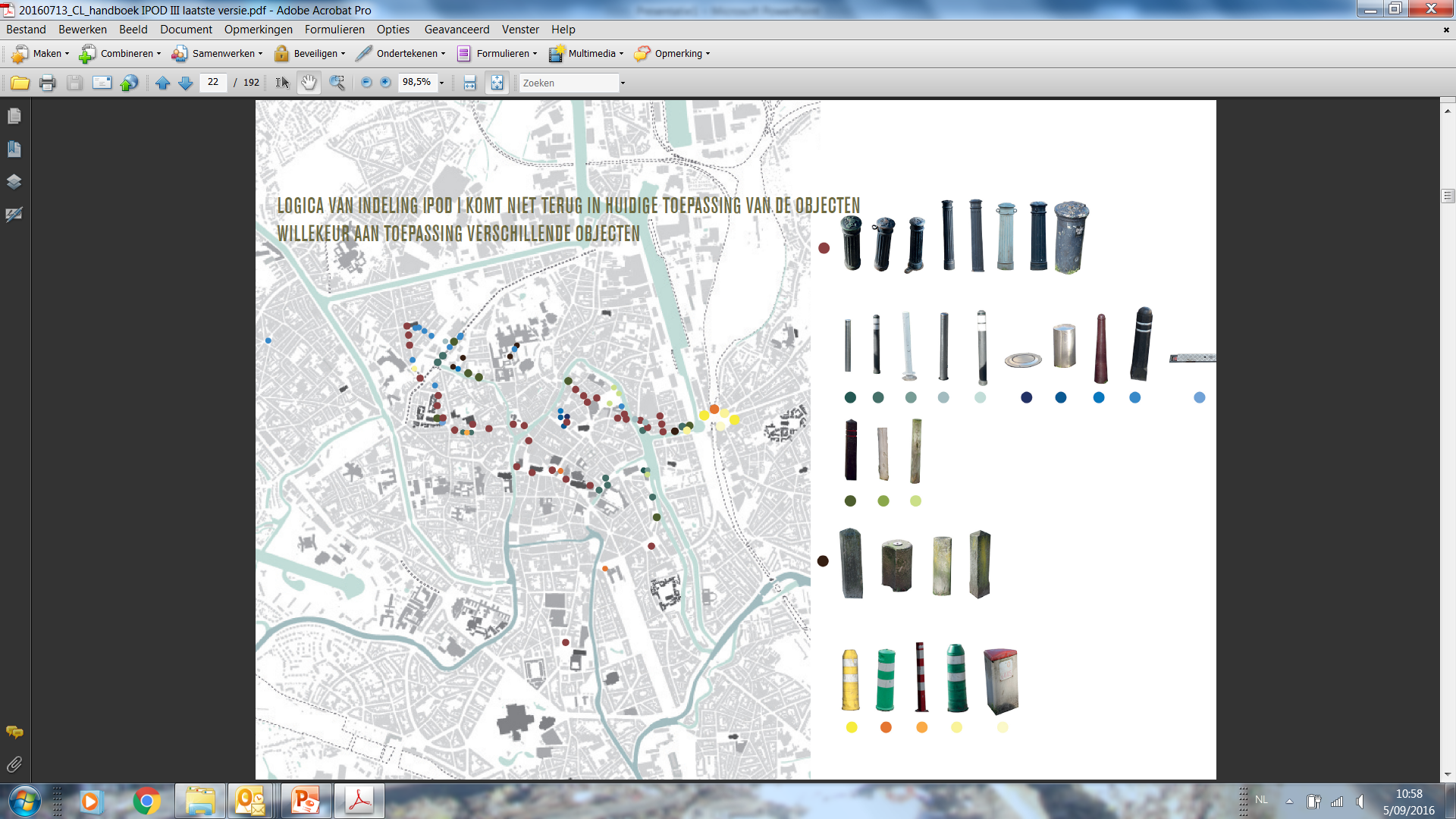 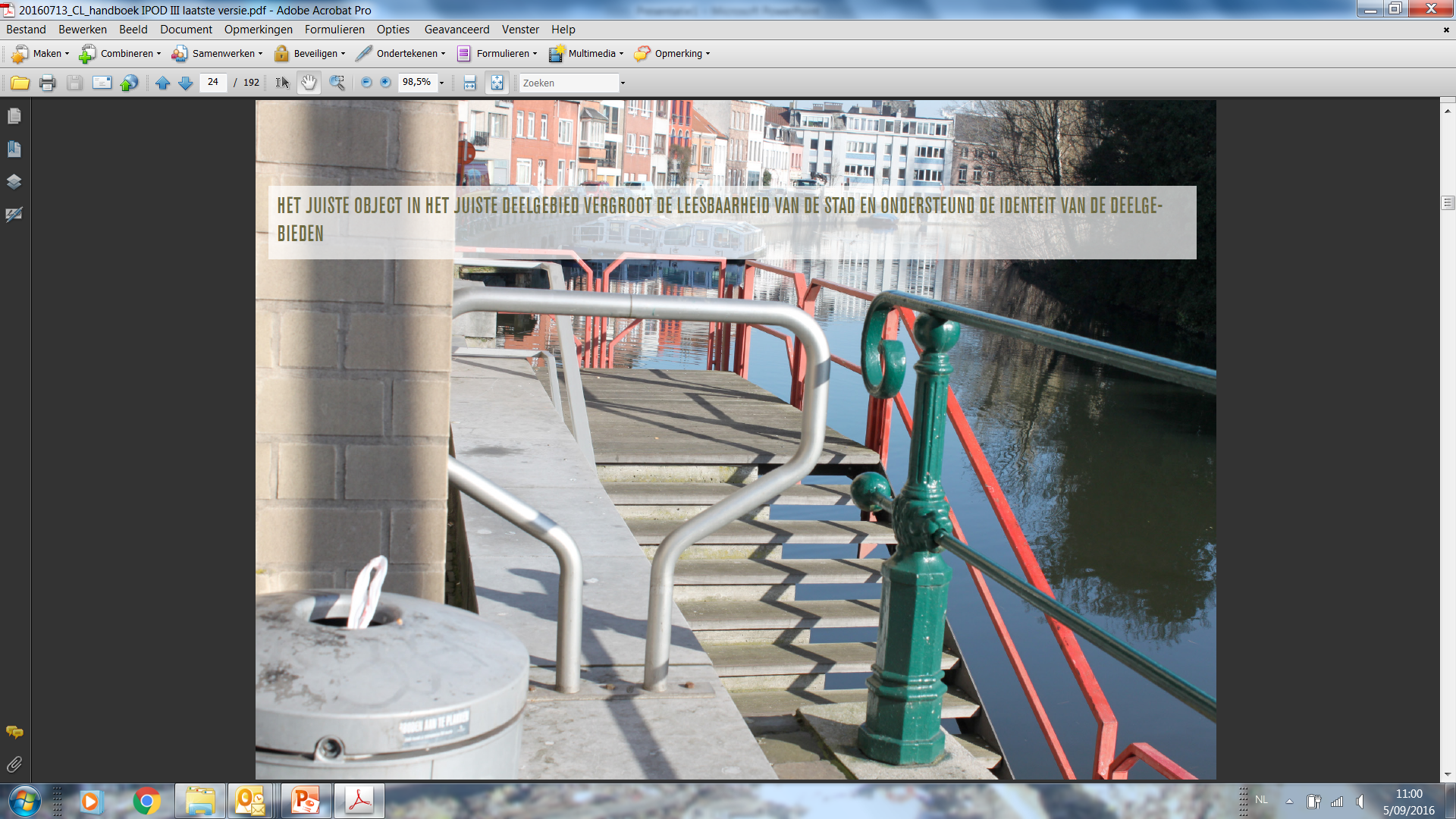 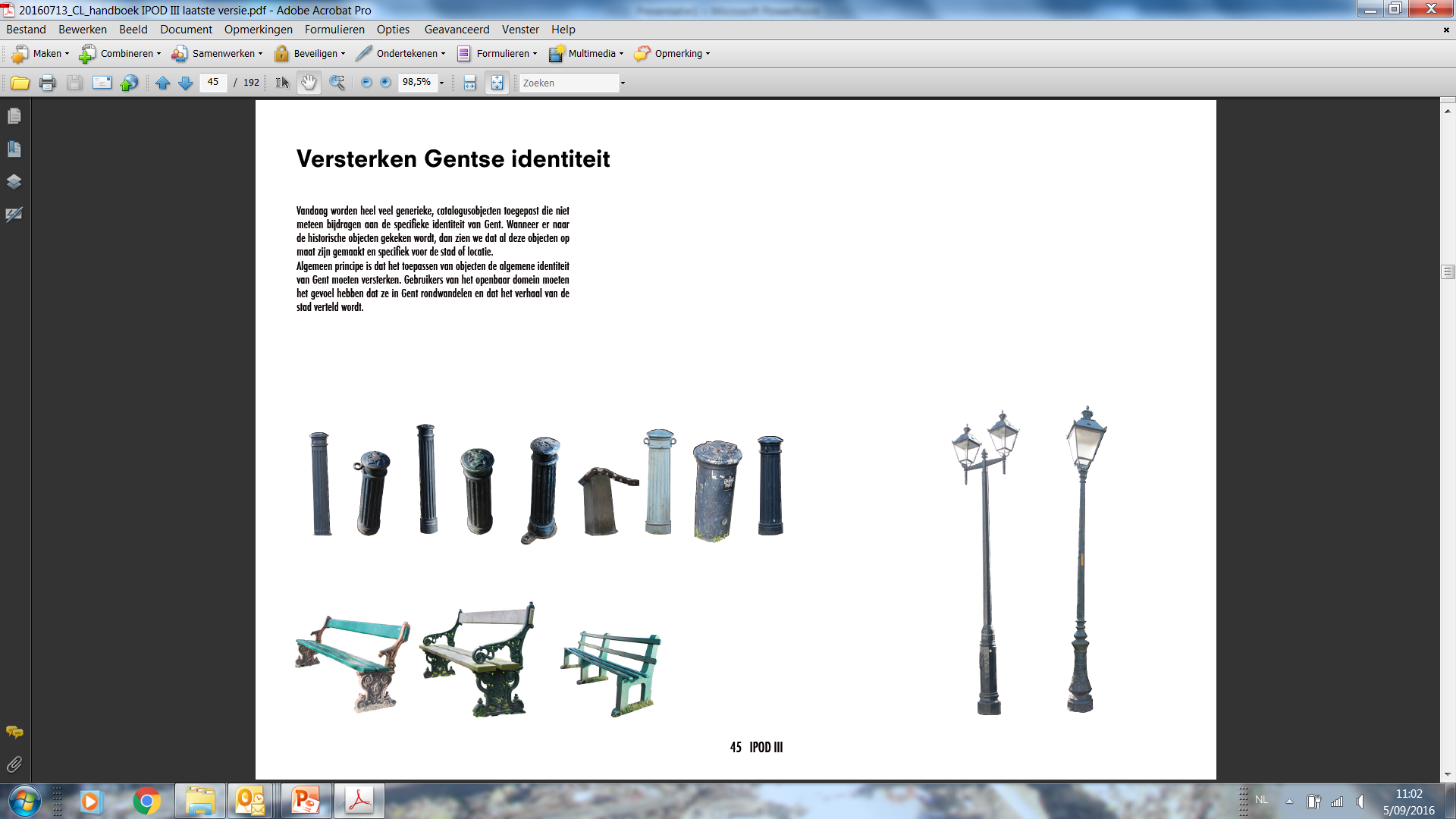 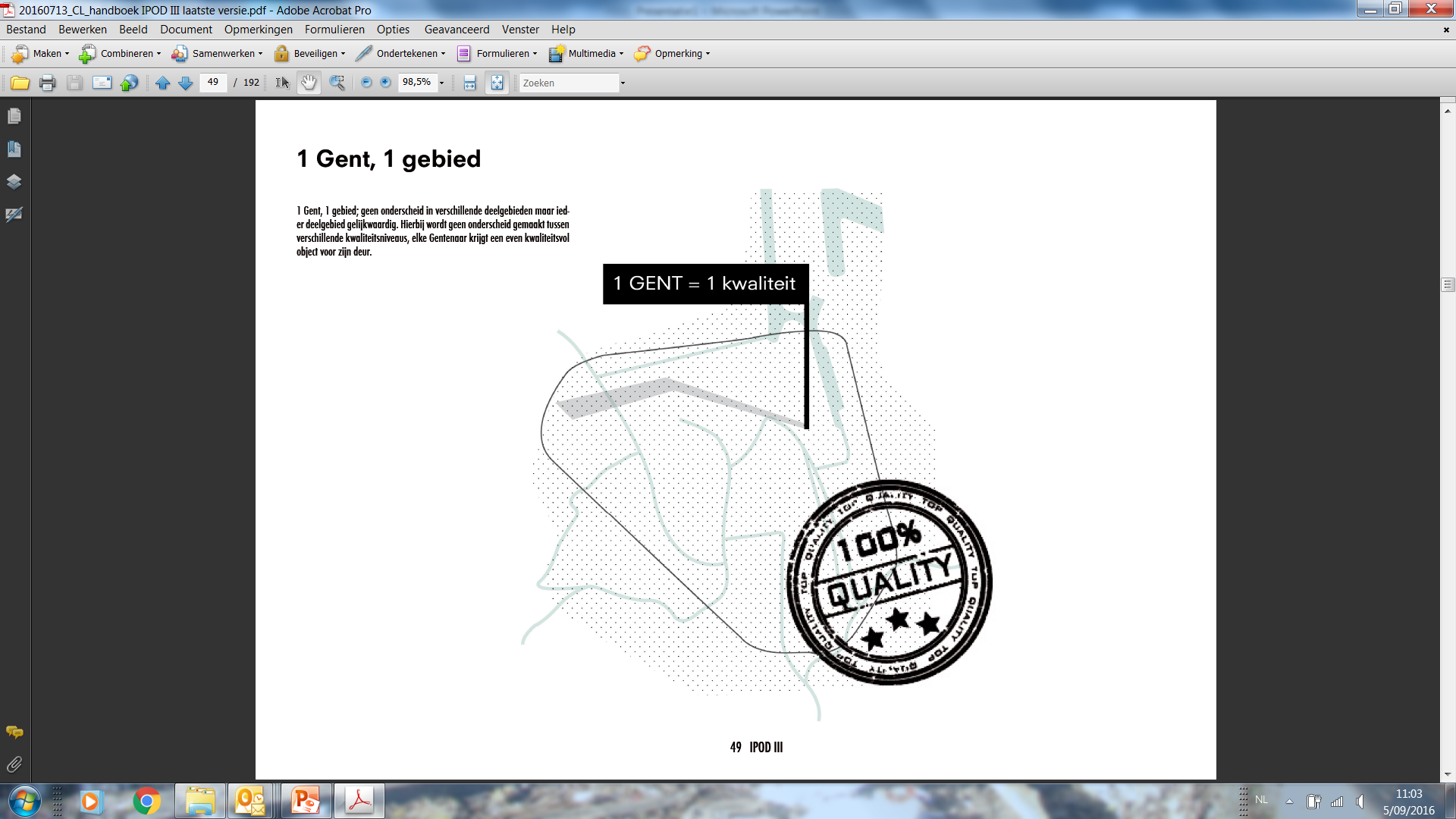 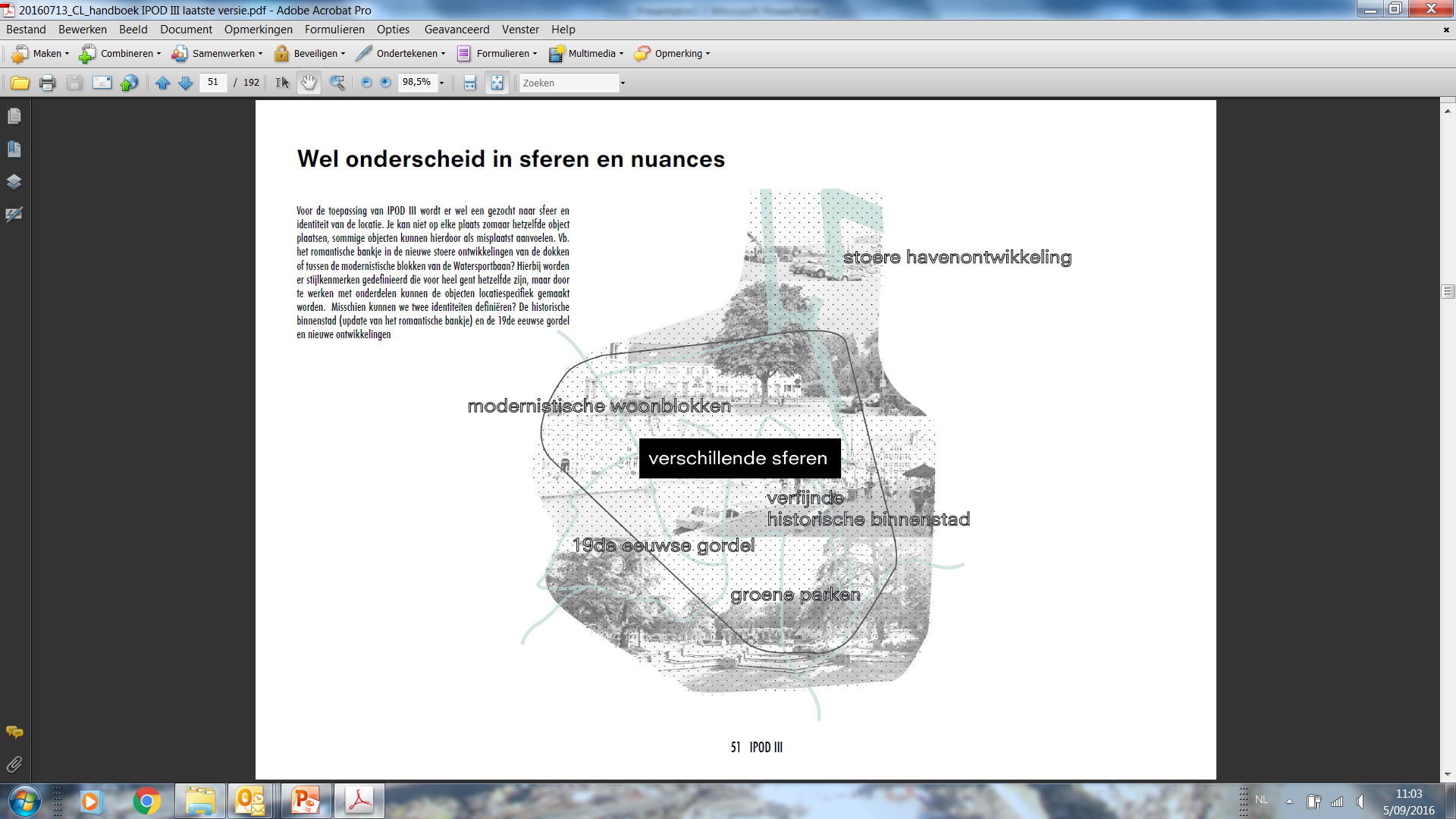 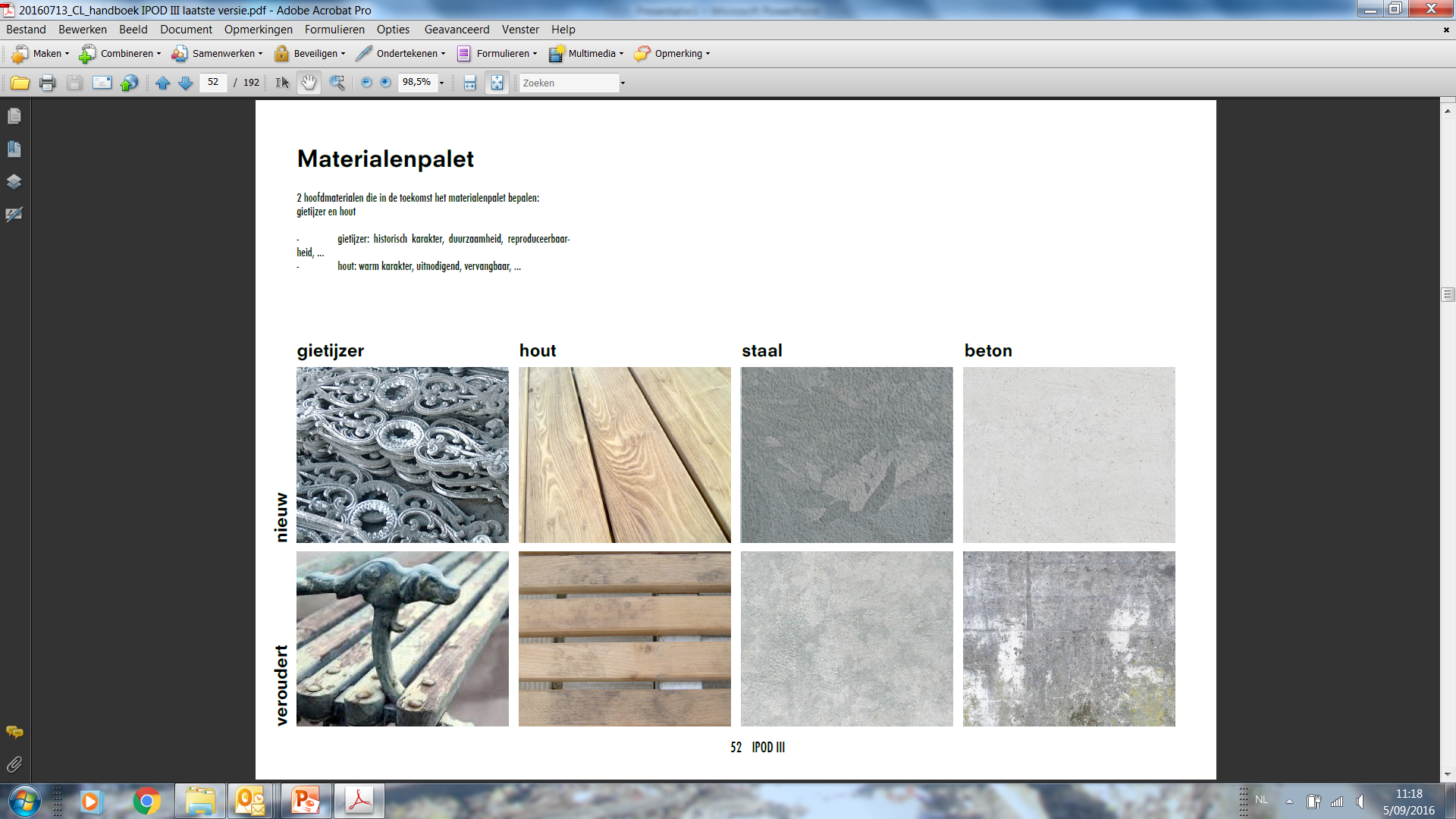 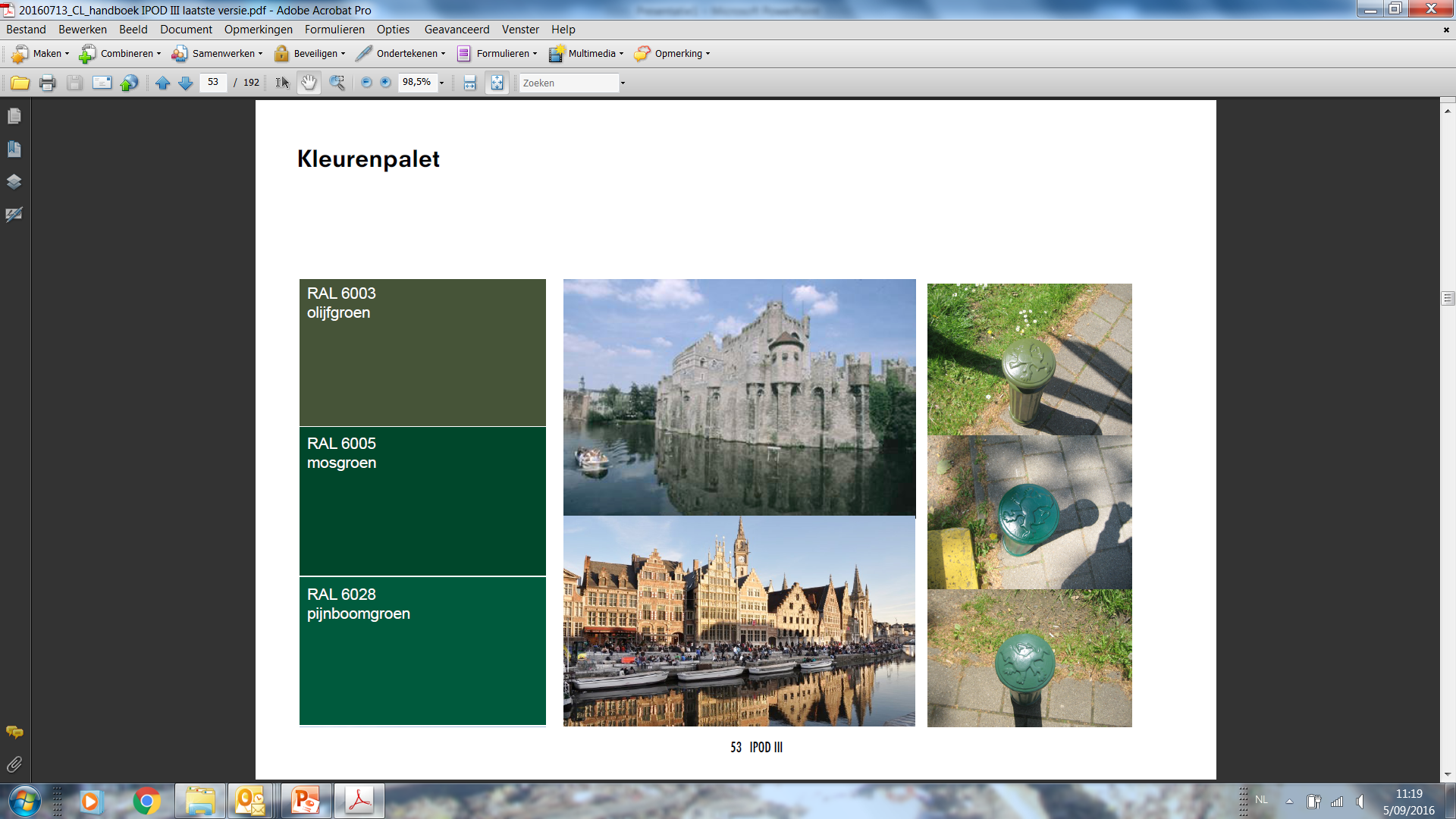 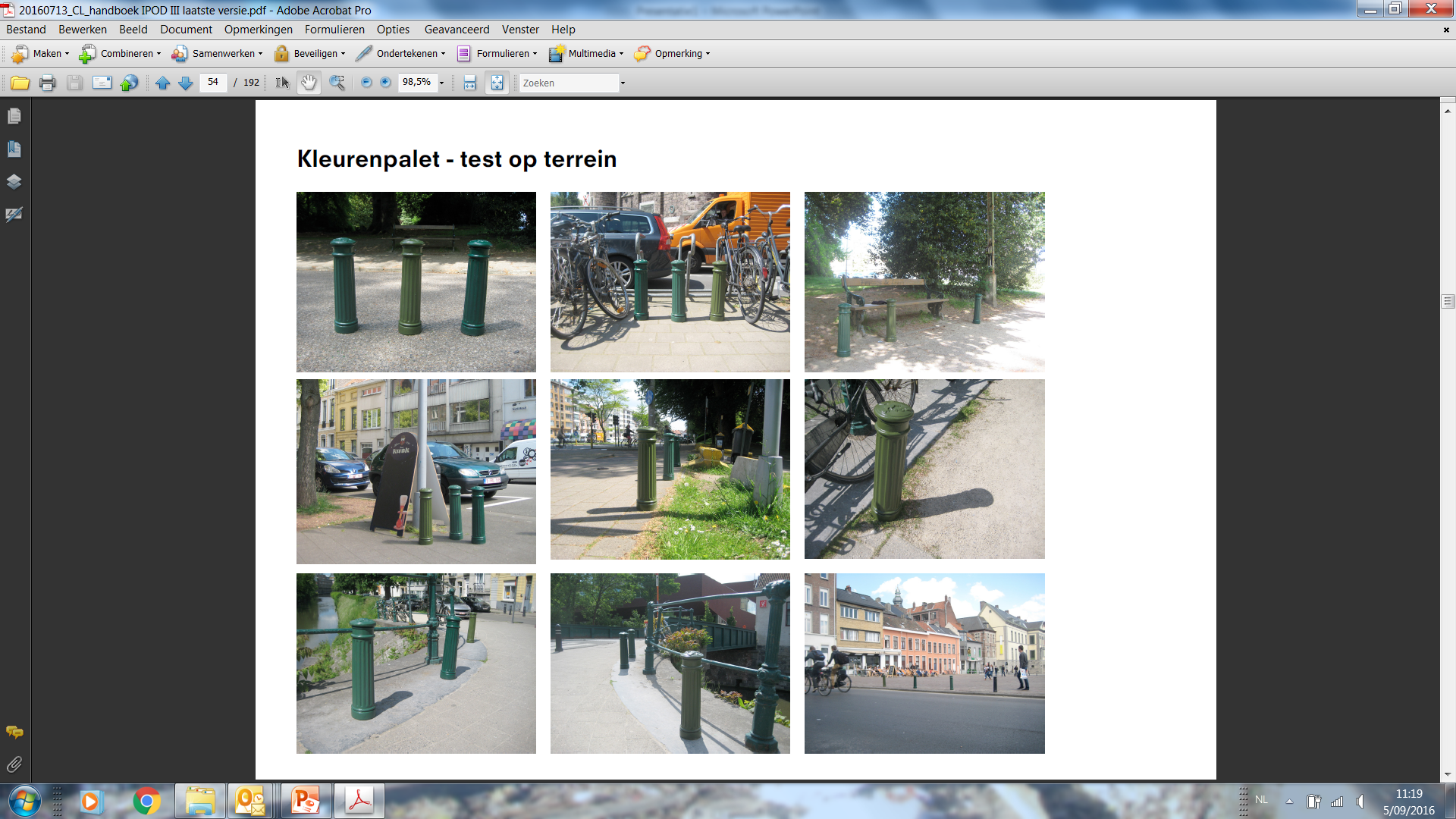 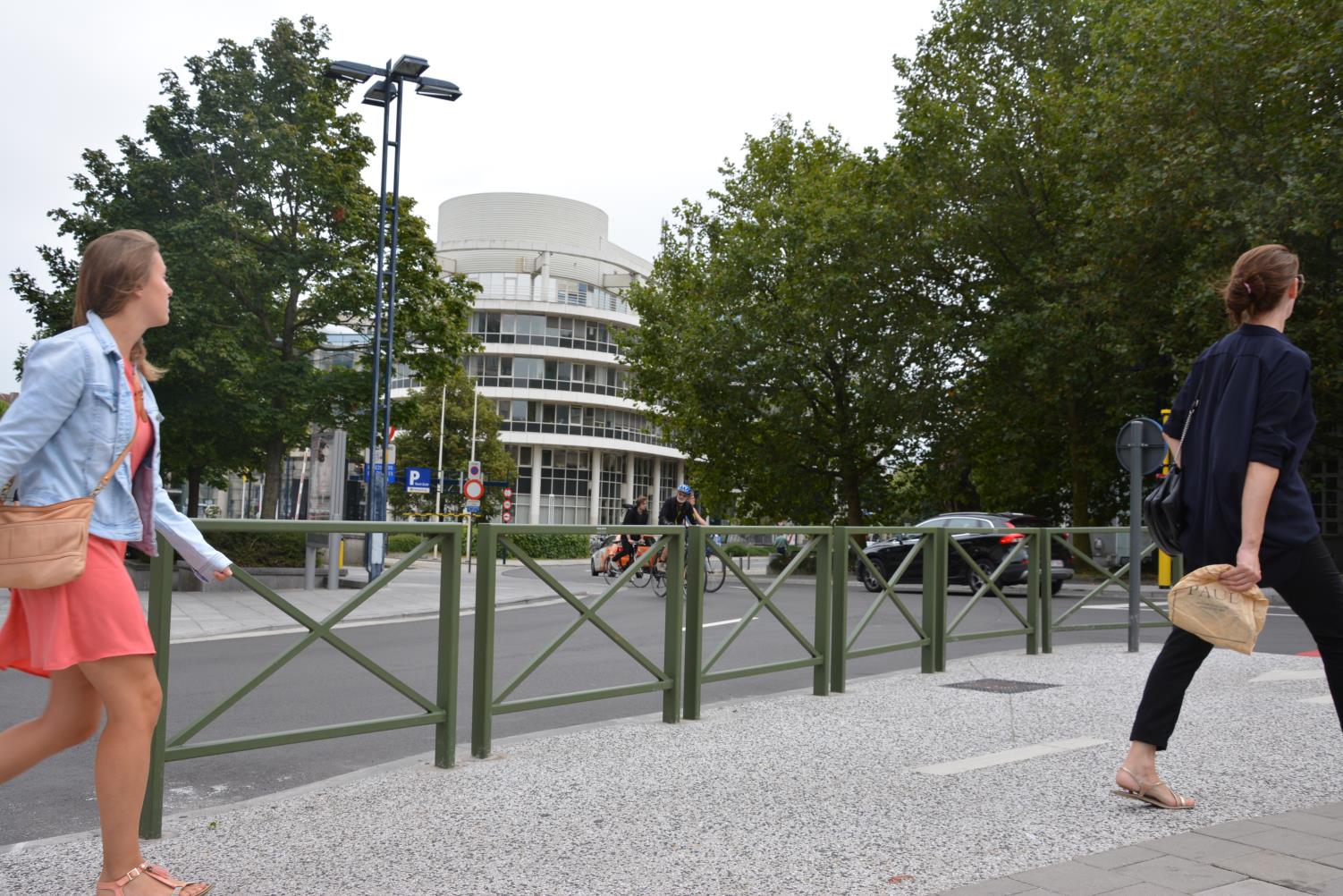 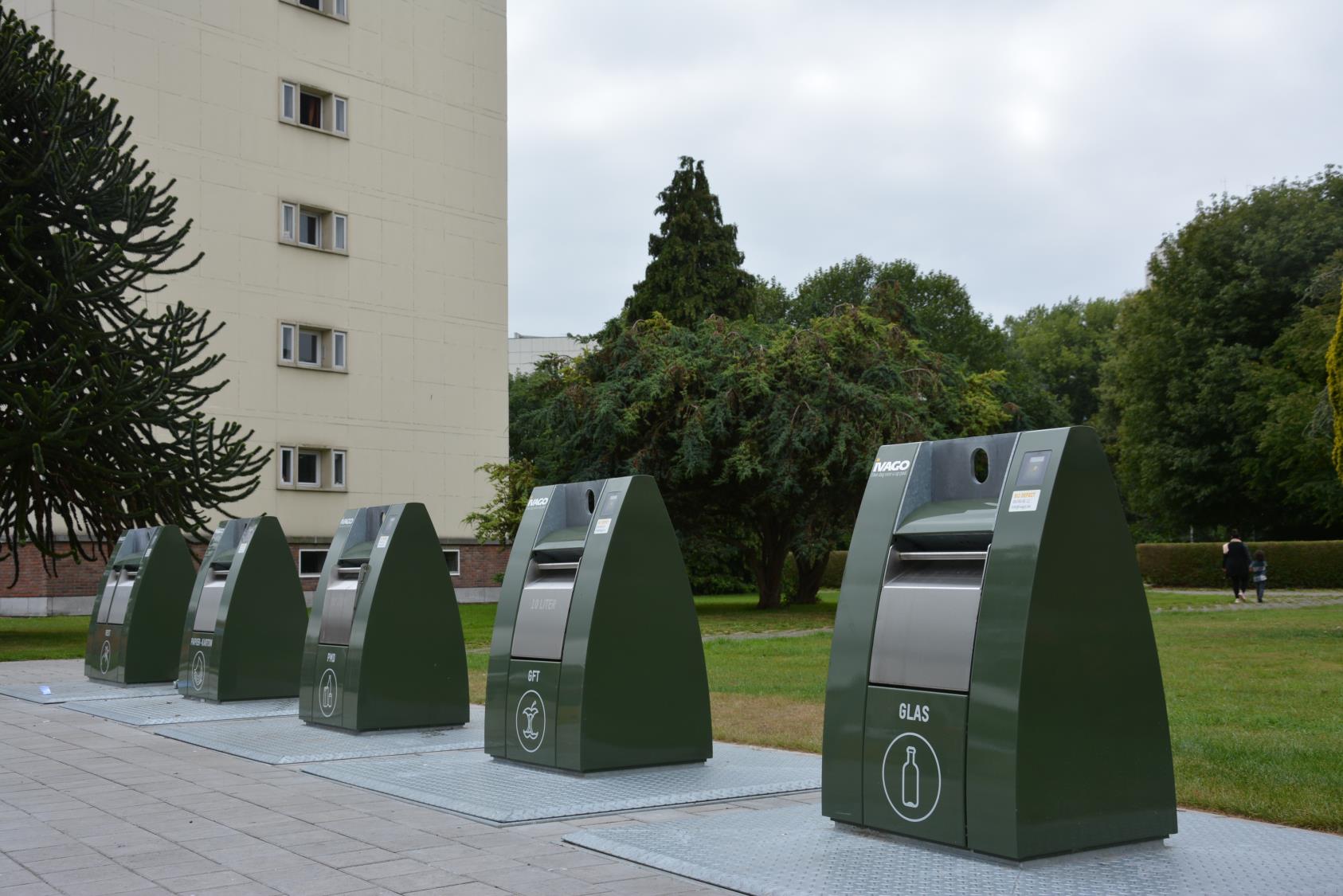 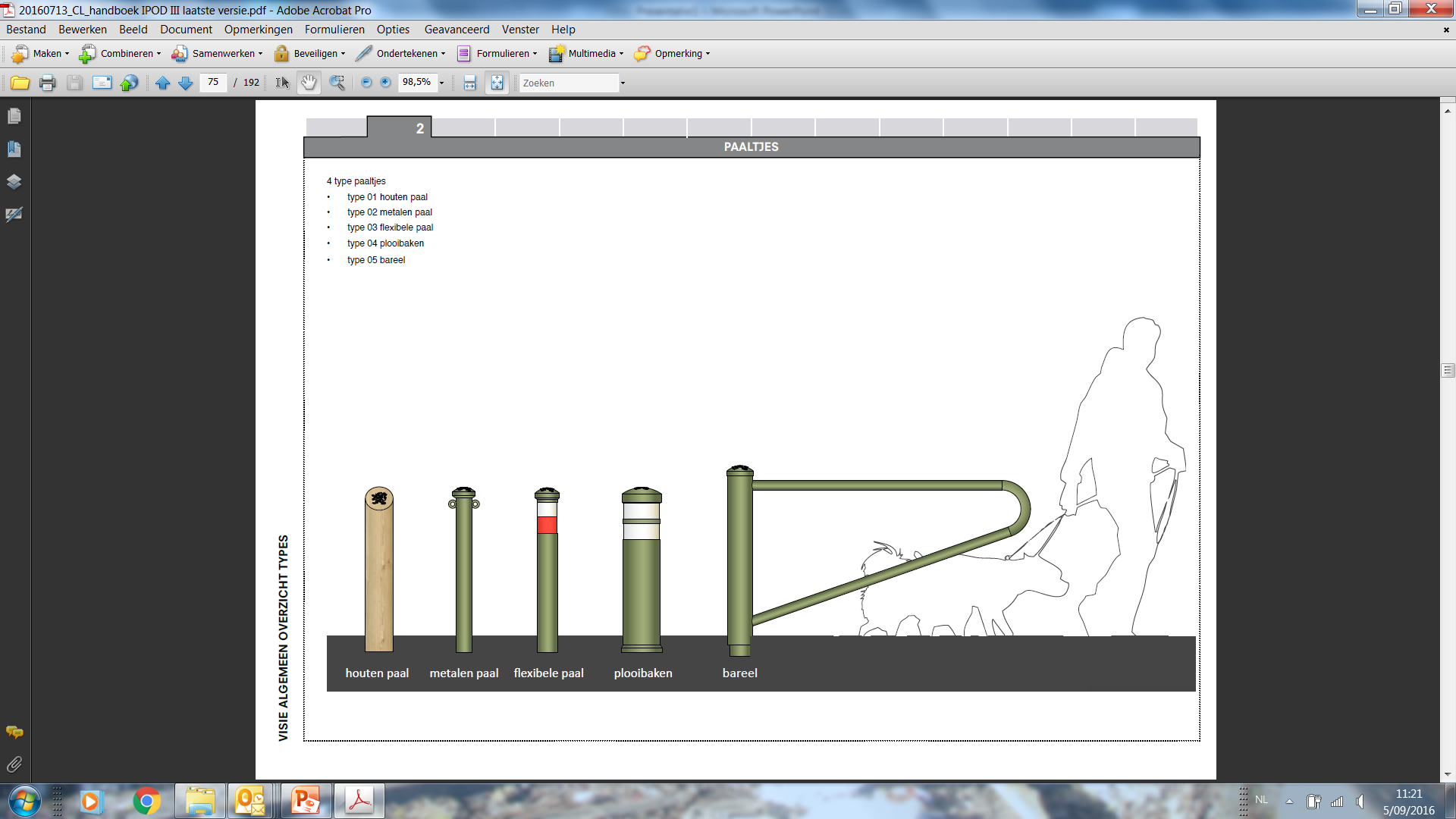 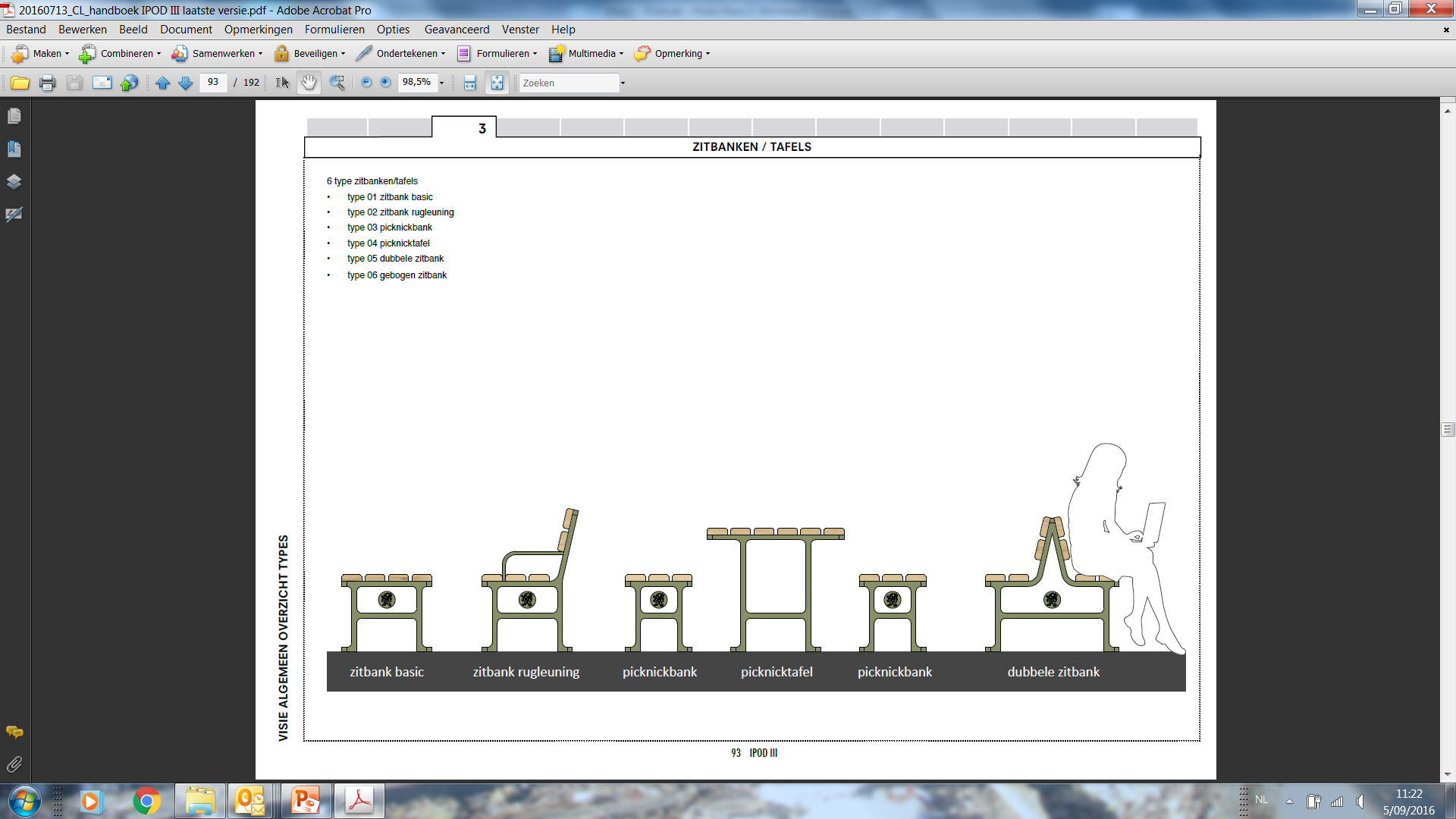 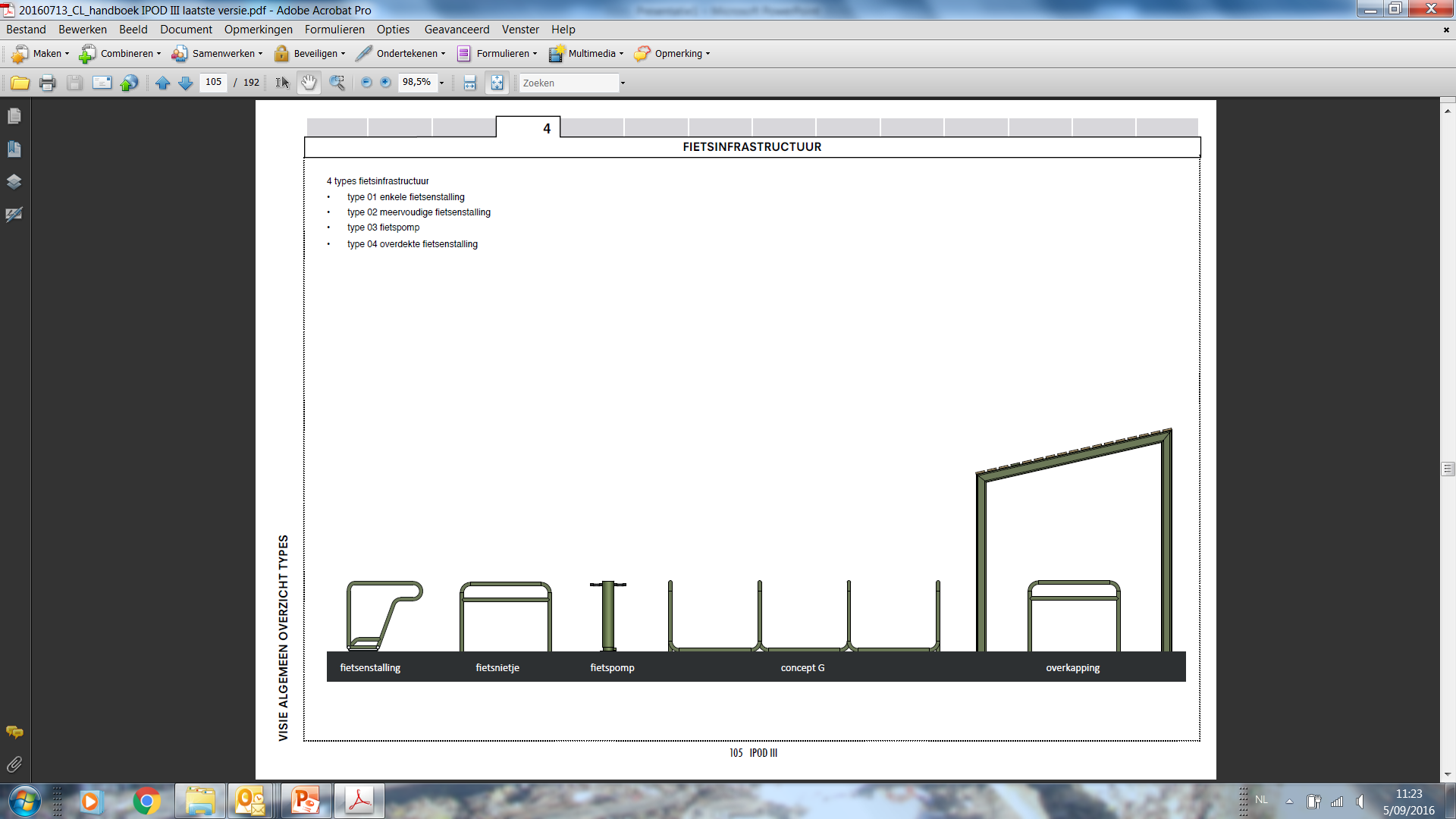 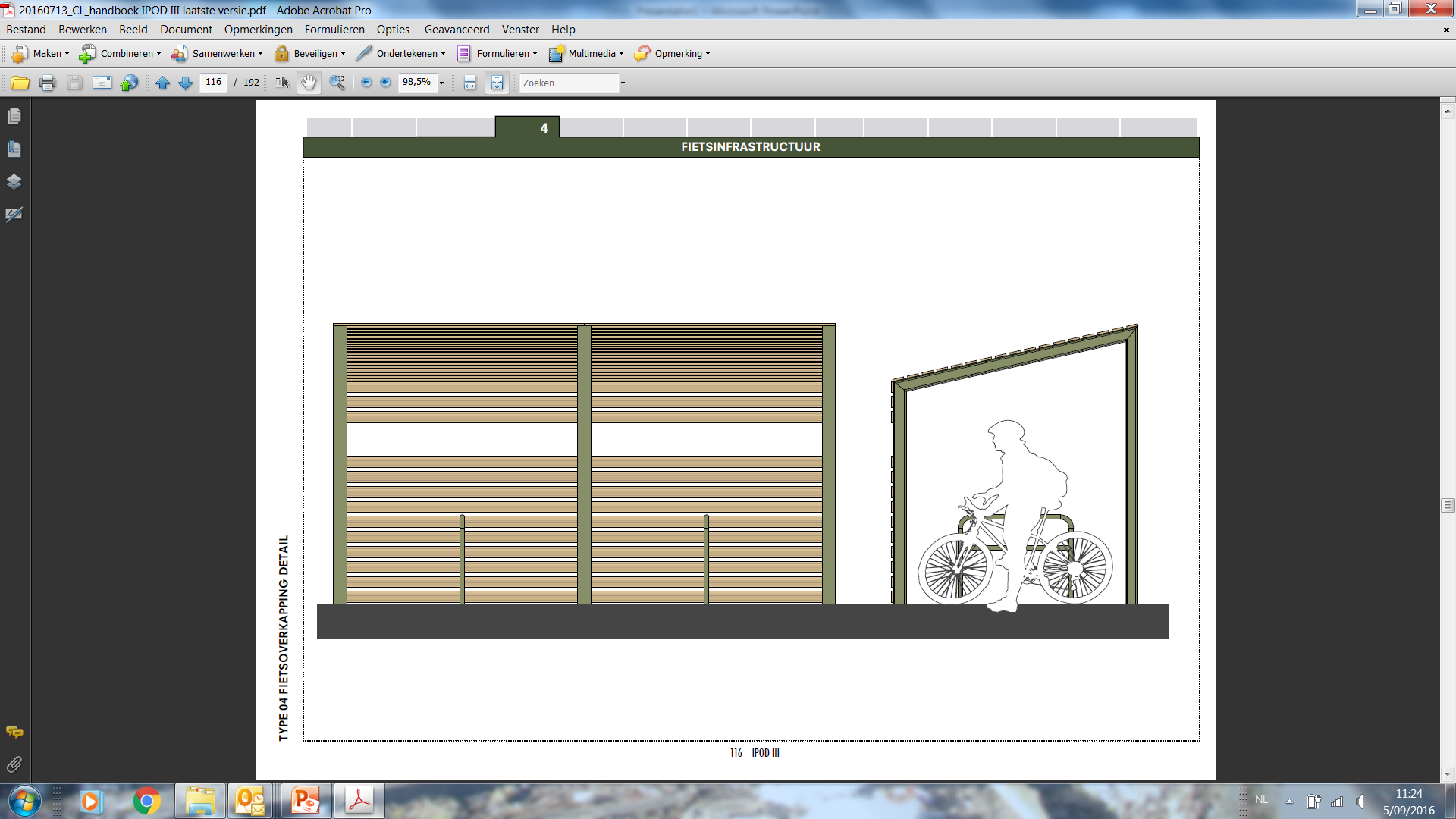 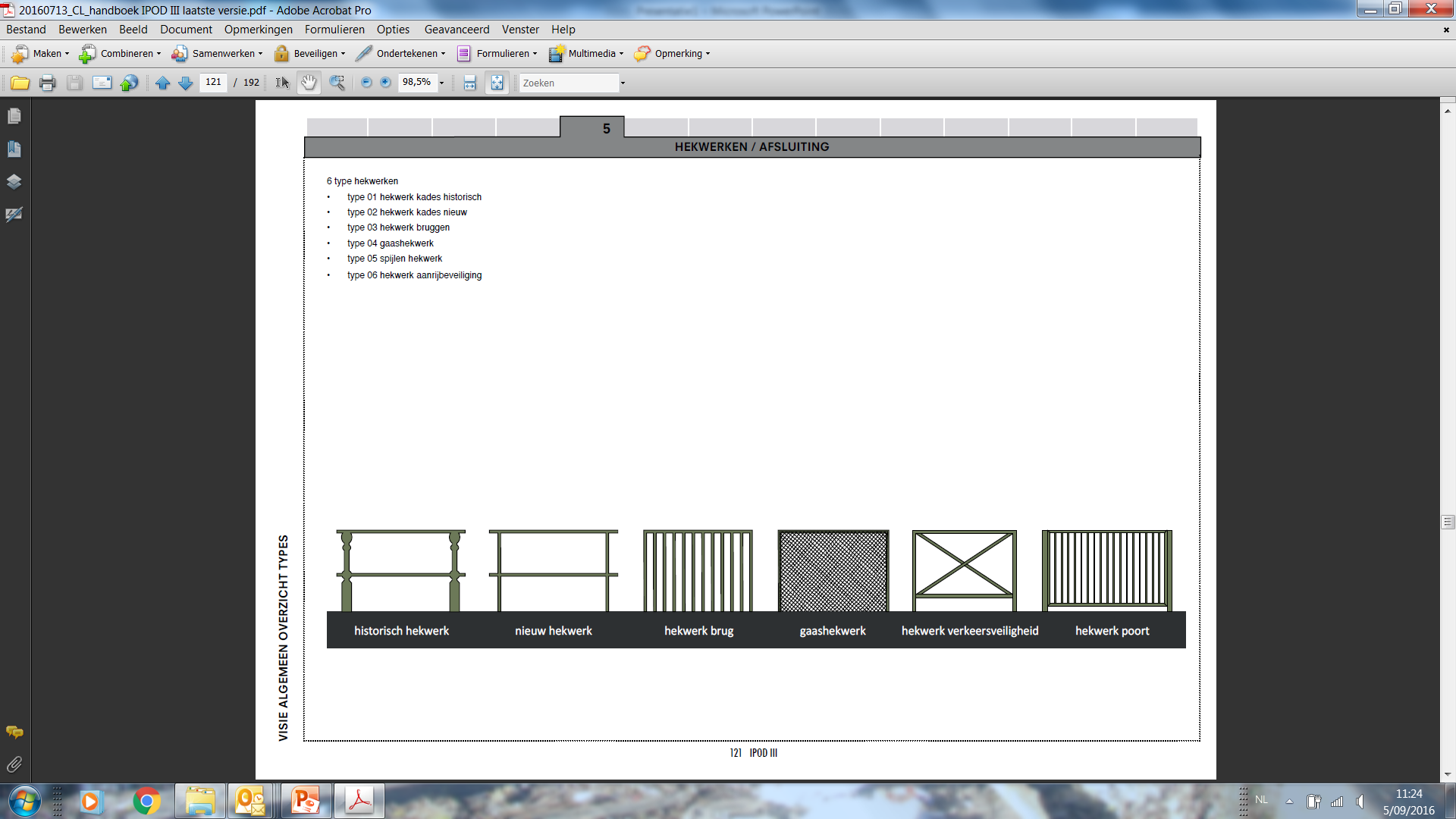 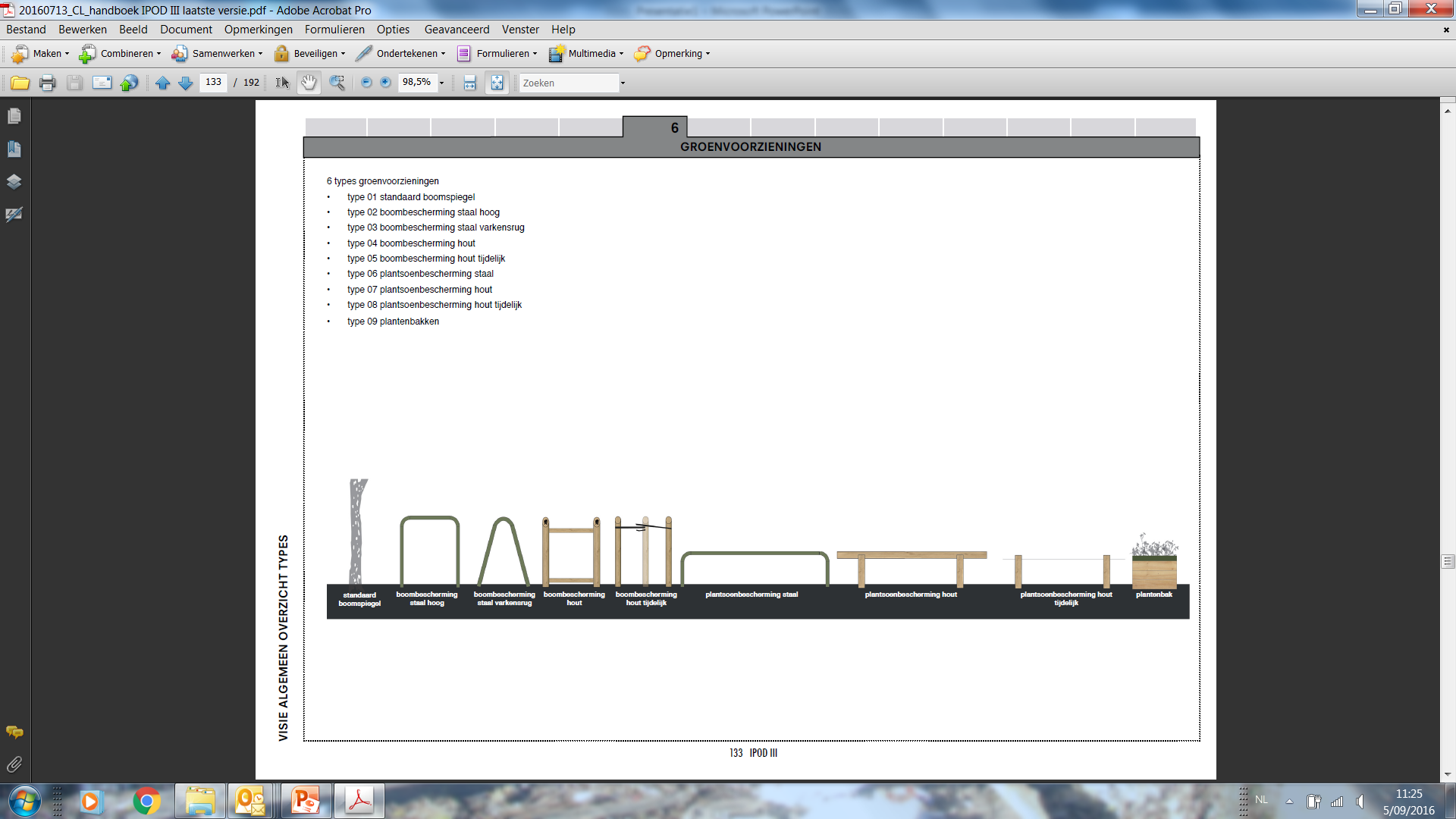 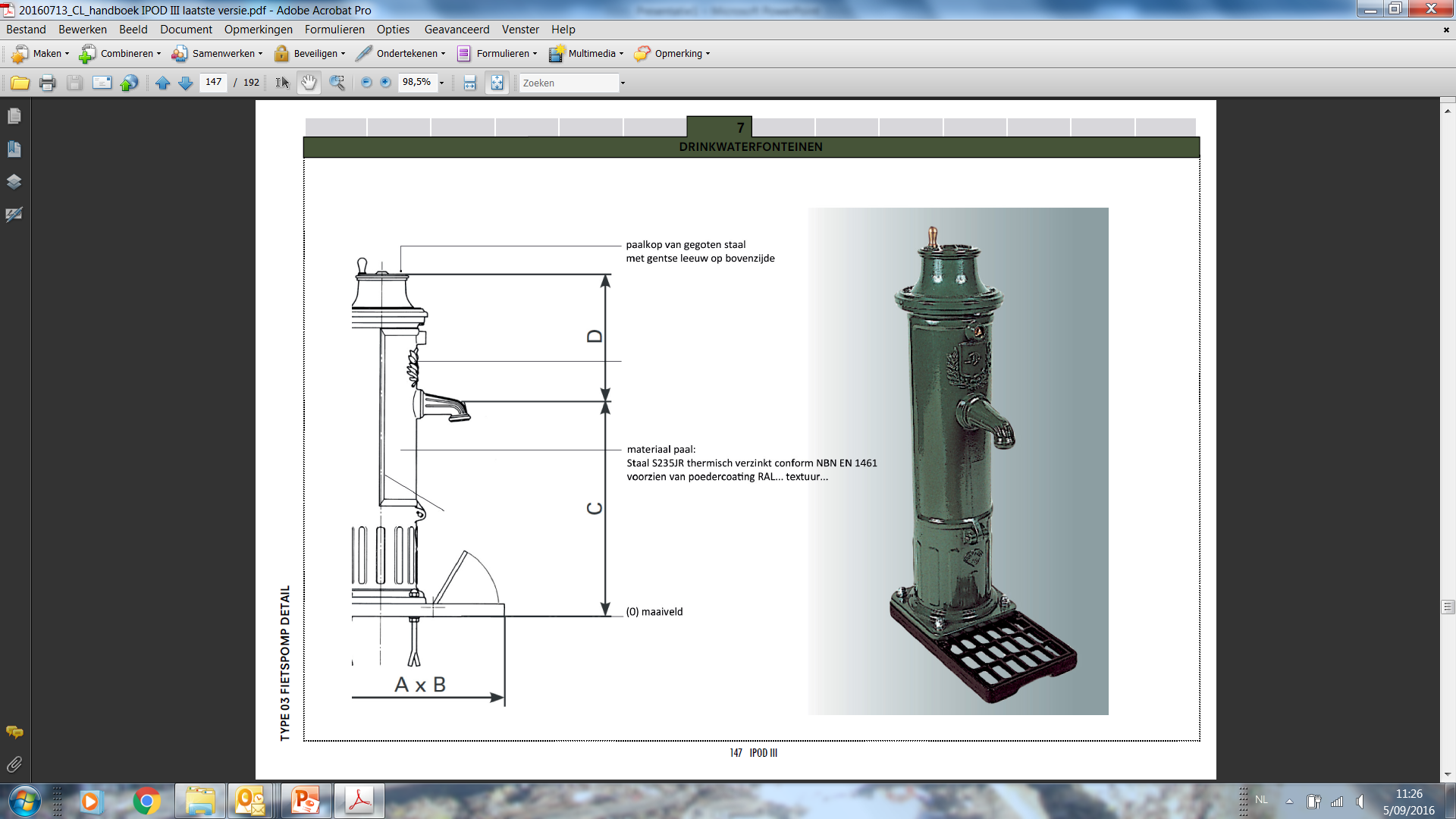 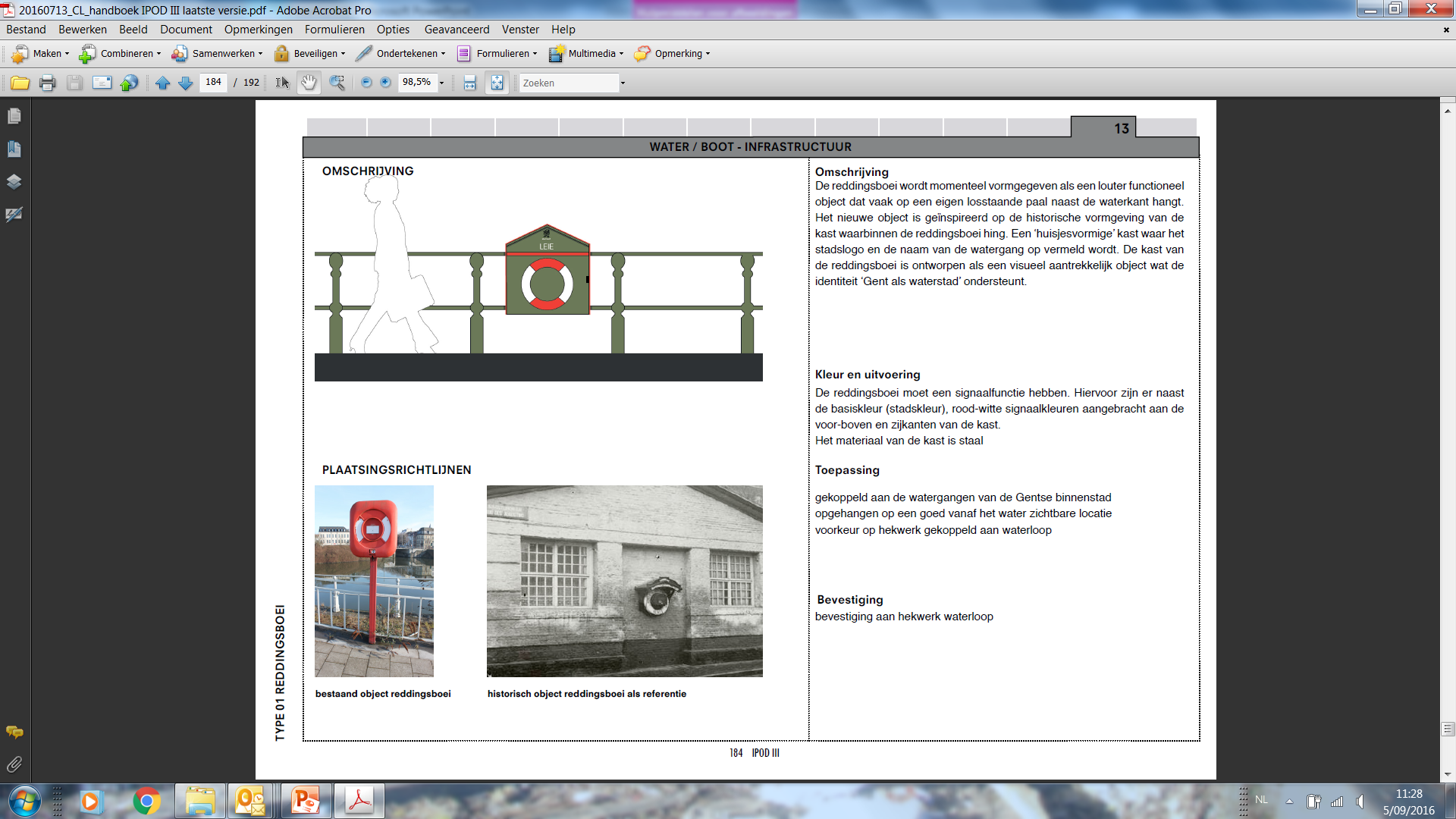 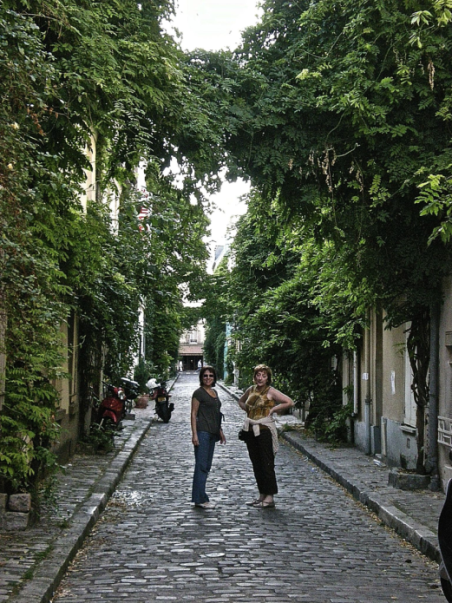 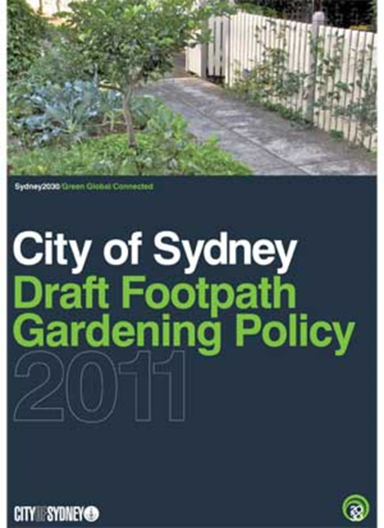 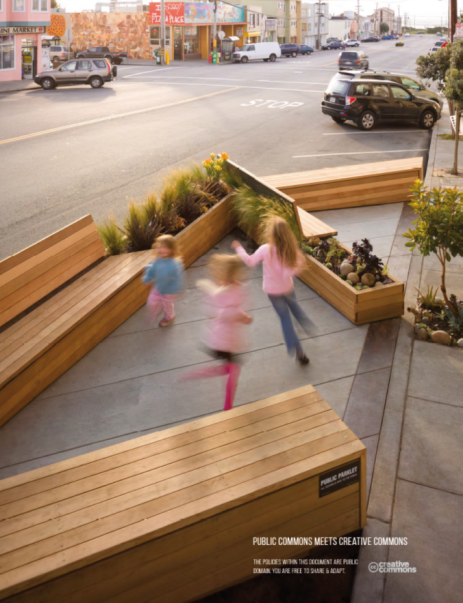 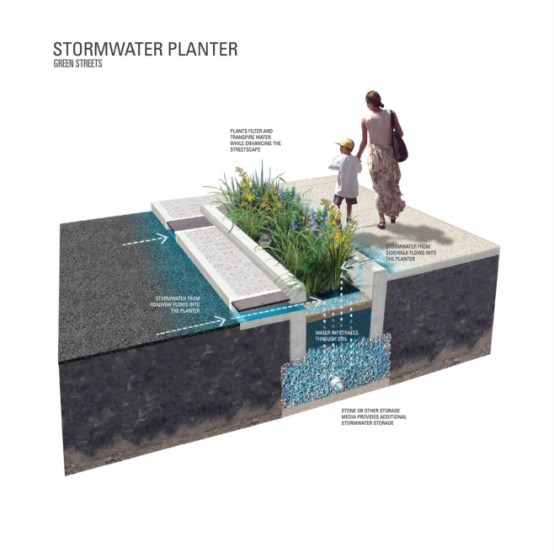 IPOD IV
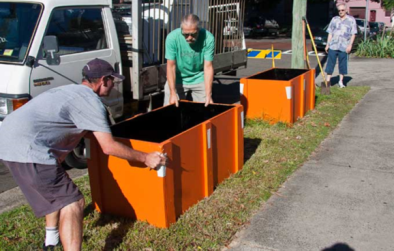 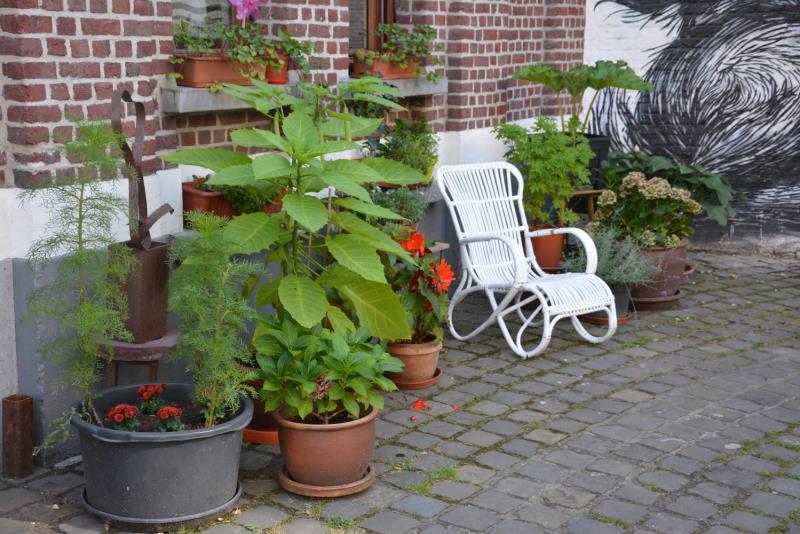 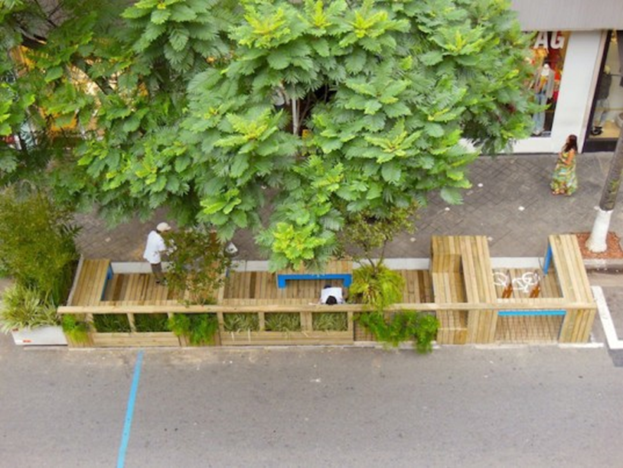